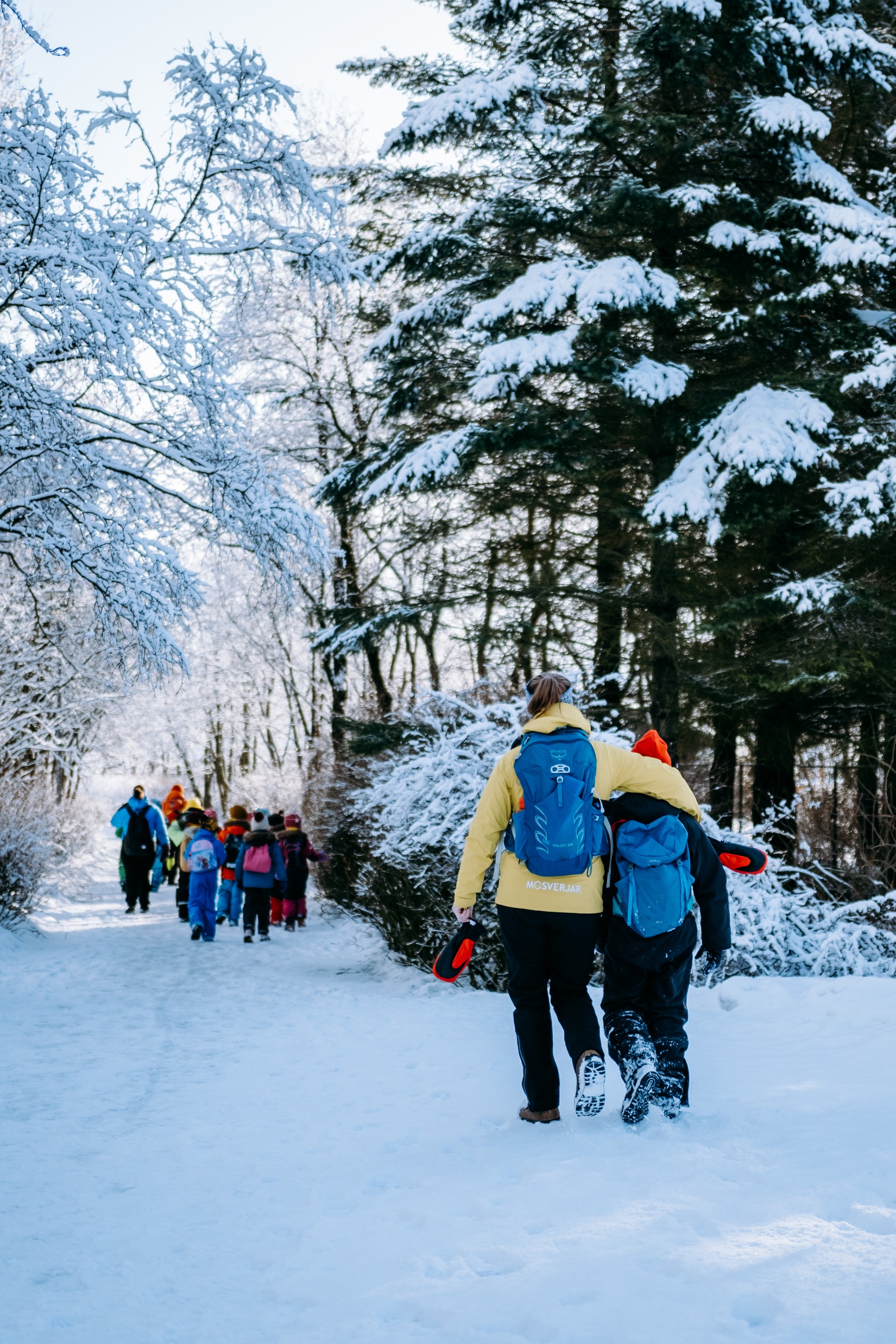 A HISTORY OF SAFEGUARDING
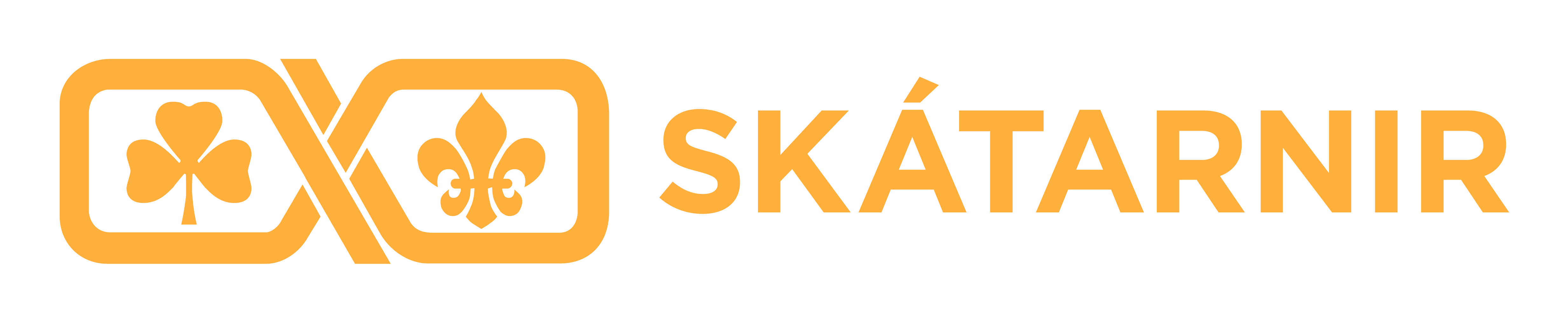 TODAY
Icelandic legislation
The Icelandic Youth Forum
Response plan
How do we implement it?
Challenges we’re facing
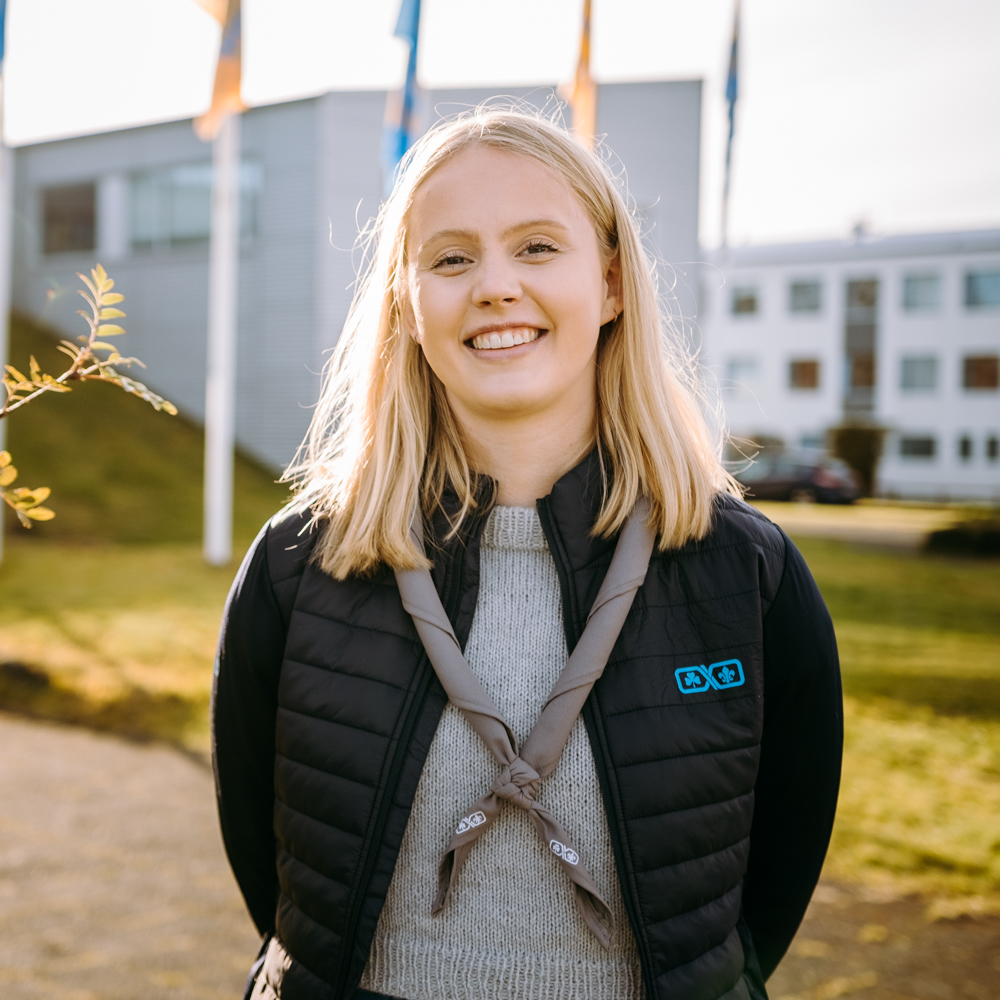 Katrín Kemp Stefánsdóttirkatrin@skatarnir.is
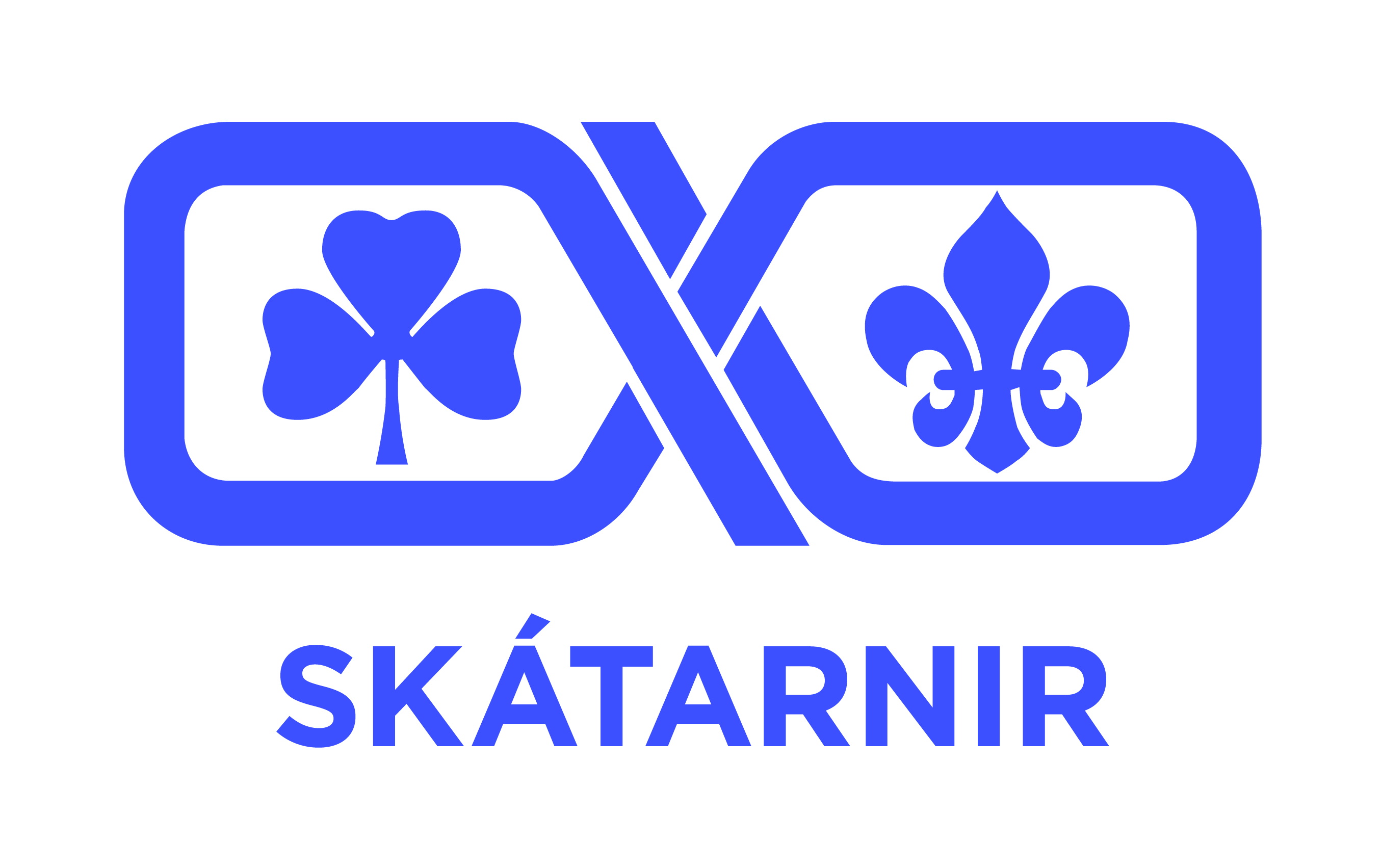 WHAT IS SAFEGUARDING?
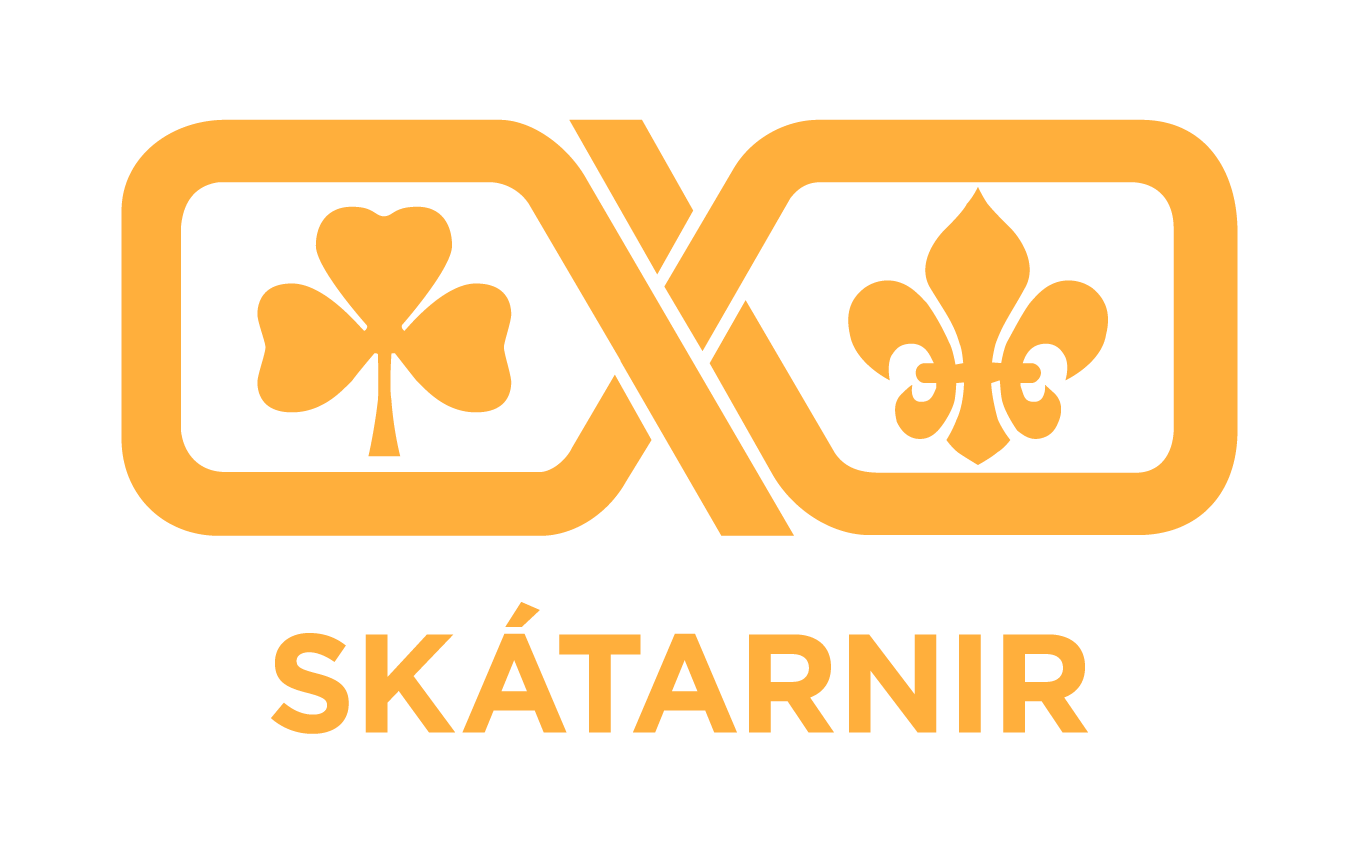 ICELANDIC LEGISLATION
YOUTH ACT NR. 70/2007
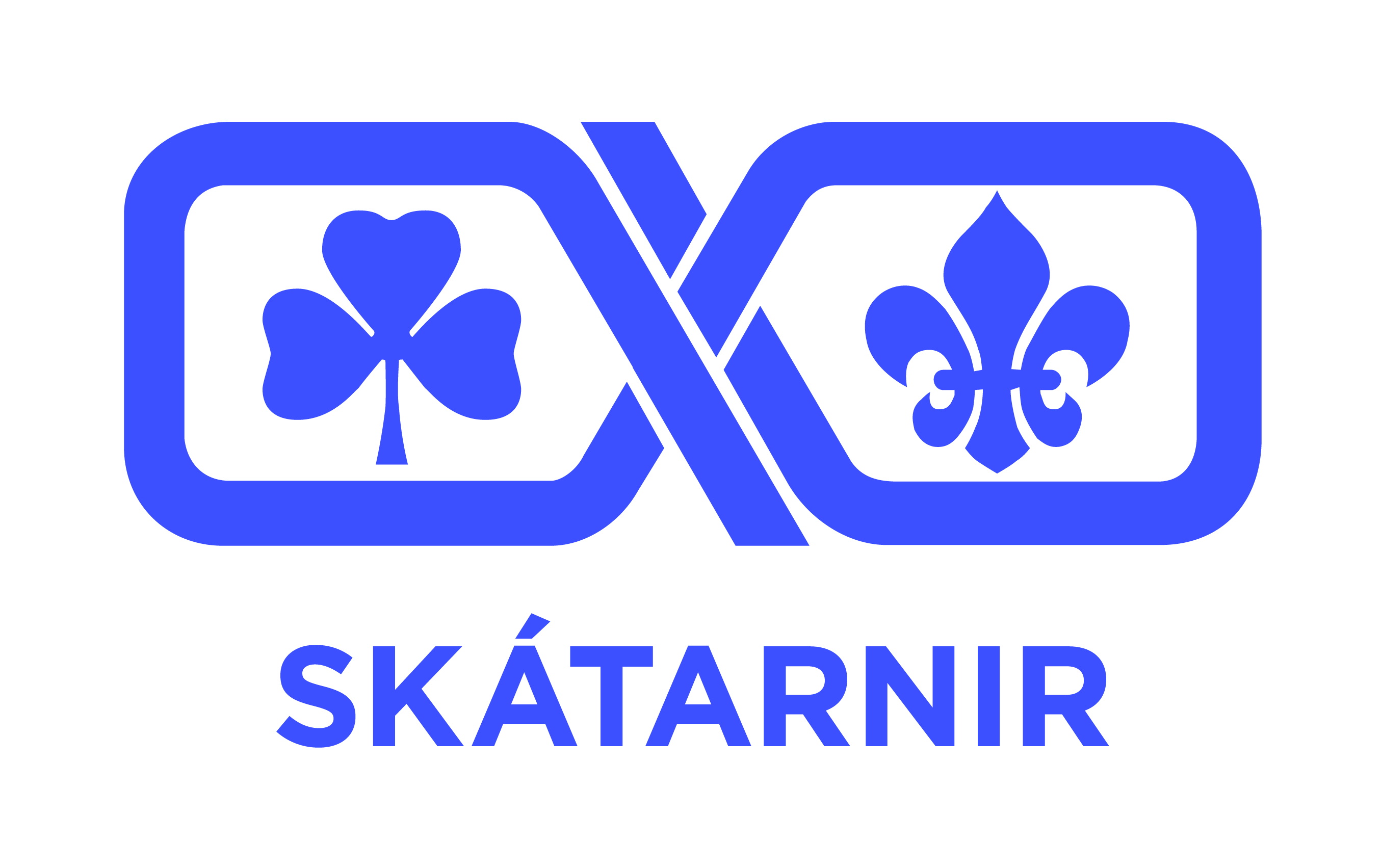 YOUTH ACT NR. 70/2007
Article 10, paragraph 1
Those working with or in charge of children and young people in youth activities should, as a
general rule, be legally of age and possess the necessary training, education, knowledge or
experience for the job.
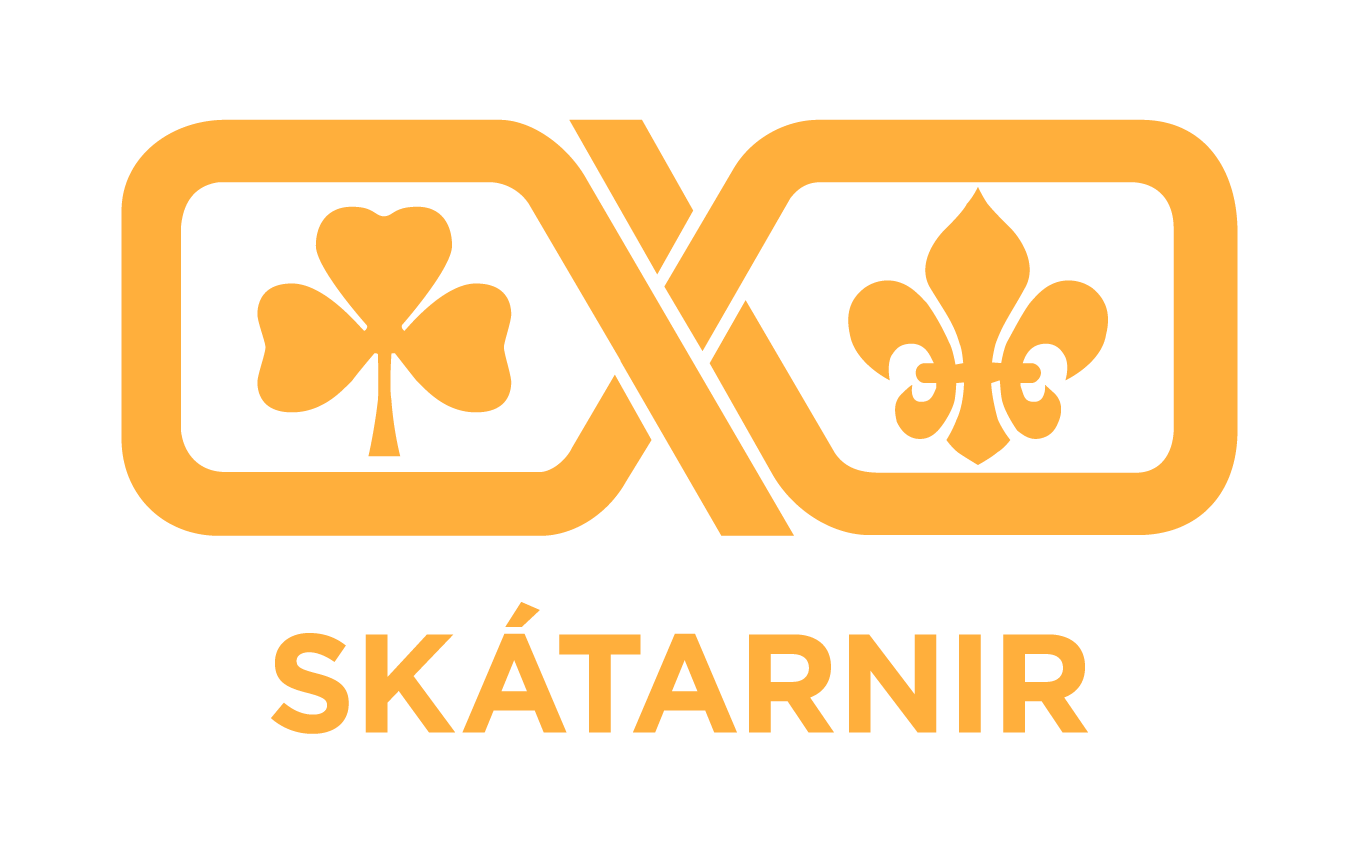 YOUTH ACT NR. 70/2007
Article 10, paragraph 2
Group leaders, instructors, volunteers and other staff are prohibited from consuming alcohol
or other intoxicating substances during organised youth activities and while on trips with children
or young people.
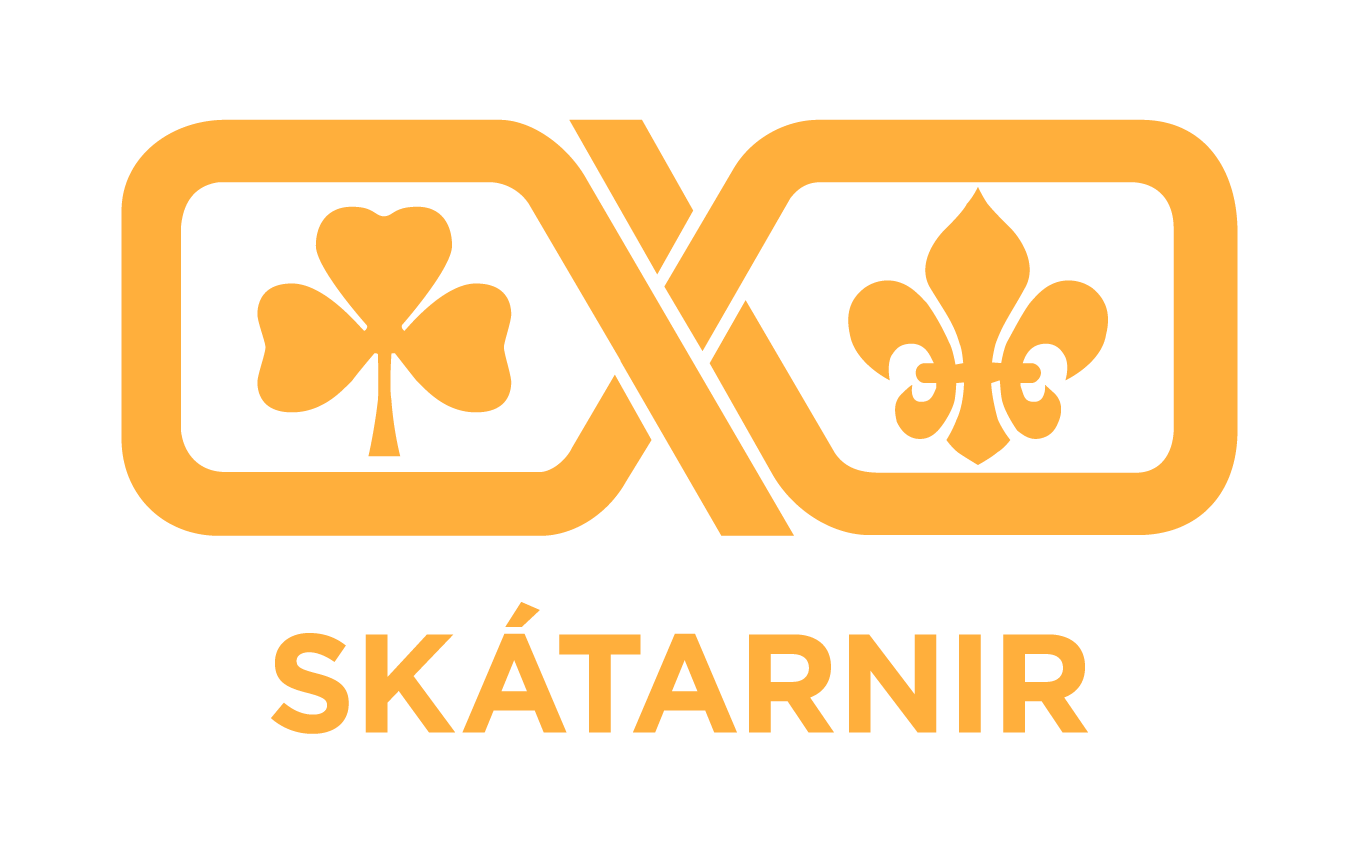 YOUTH ACT NR. 70/2007
Article 10, paragraph 3
It is illegal to hire individuals for youth work who have been found guilty of sex crimes or of breaking laws about alcohol- and drugs within the last five years. The same goes for those who are hired as volunteers.
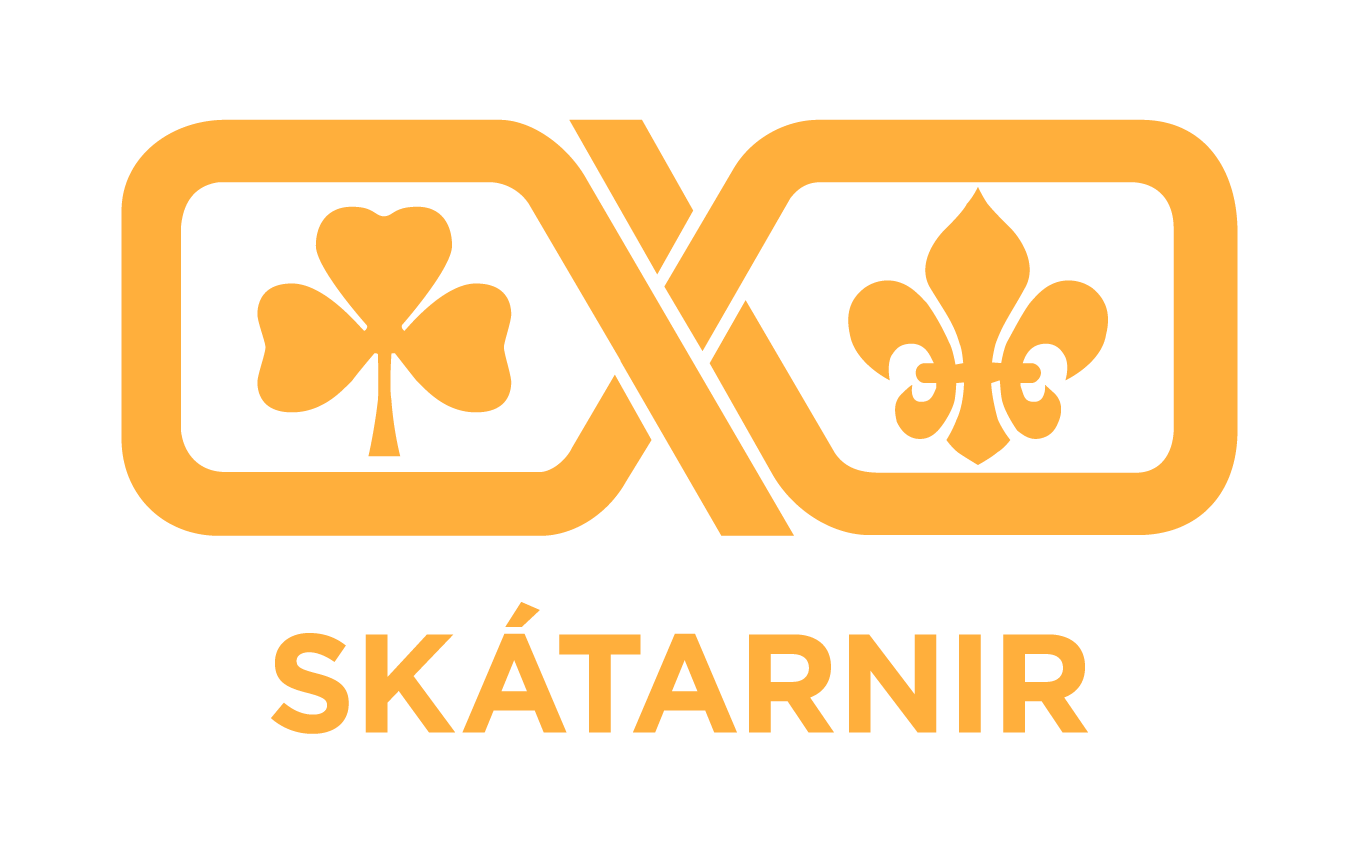 YOUTH ACT NR. 70/2007
Article 10, paragraph 4
Directors in youthwork thus have the right to seek information from the criminal record of individuals who have applied for jobs with them with their permission.
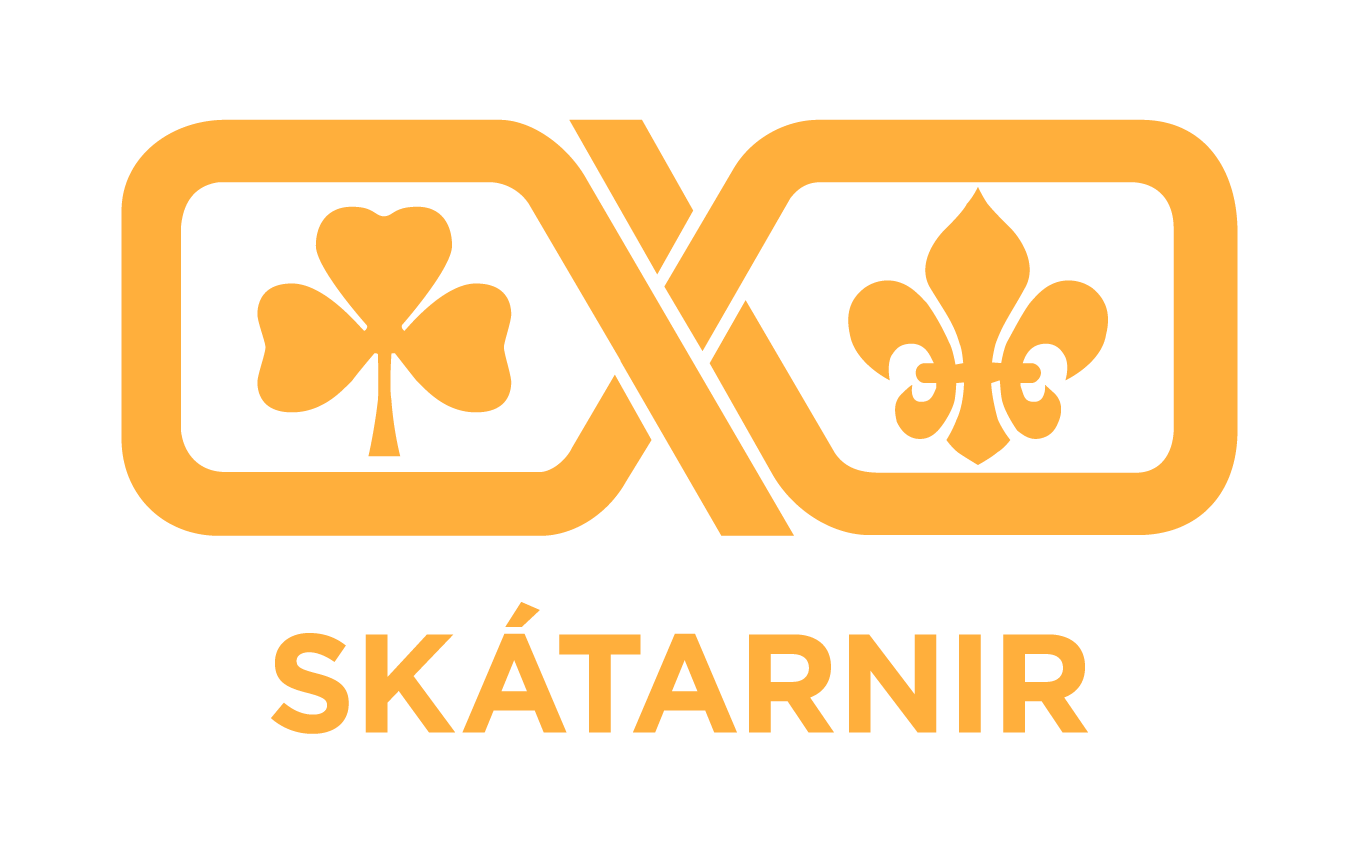 ICELANDIC LEGISLATION
YOUTH ACT NR. 70/2007
CHILD PROTECTION ACT NR. 80/2002
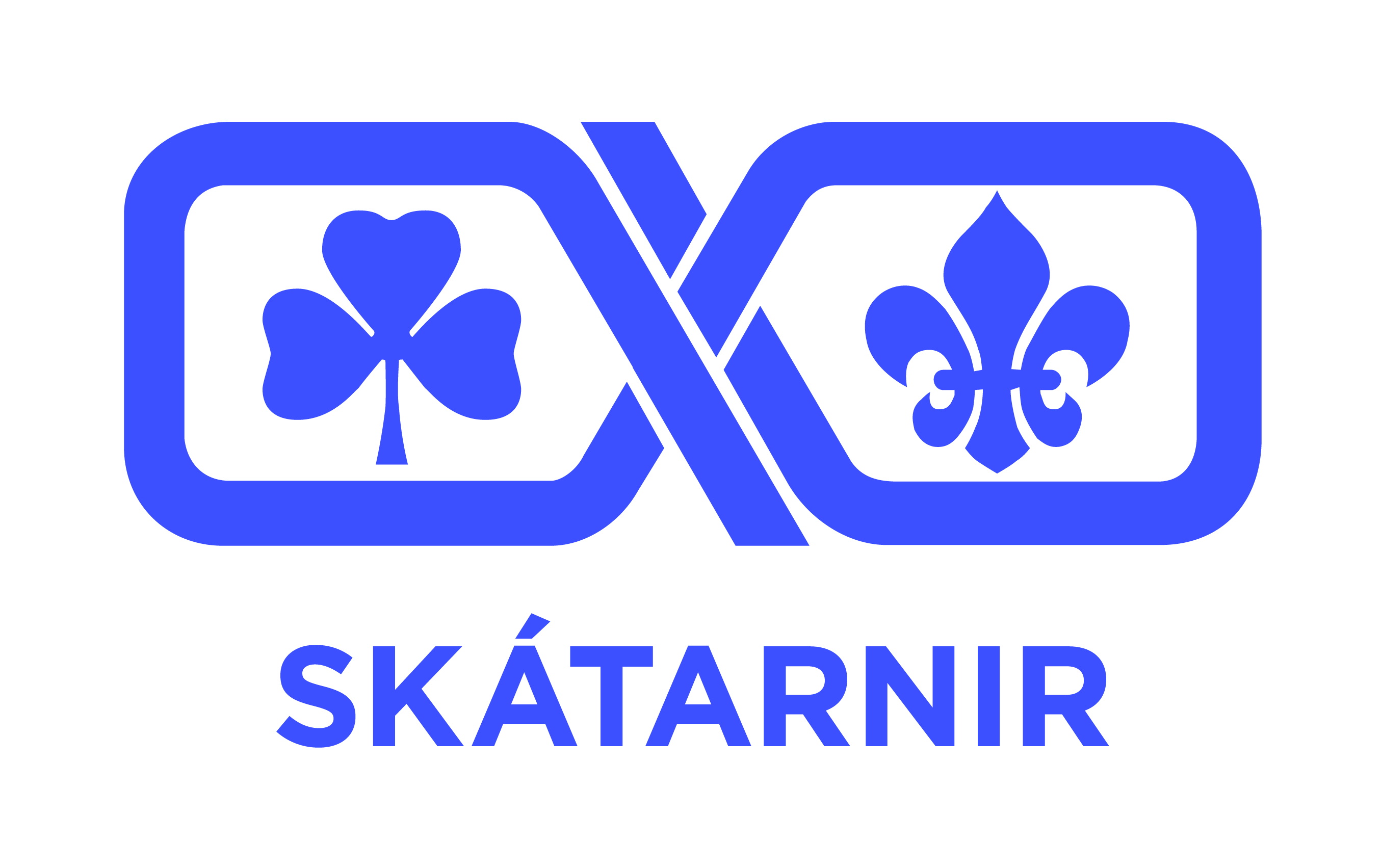 CHILD PROTECTION ACT NR. 80/2002
Article 1, paragraph 1 & 2
Children have the right to protection and care. They shall enjoy rights according to their age and maturity.
All those who are responsible for the upbringing and care of children shall show them respect and kindness and are completely unauthorized to use violence or other disrespectful methods on them.
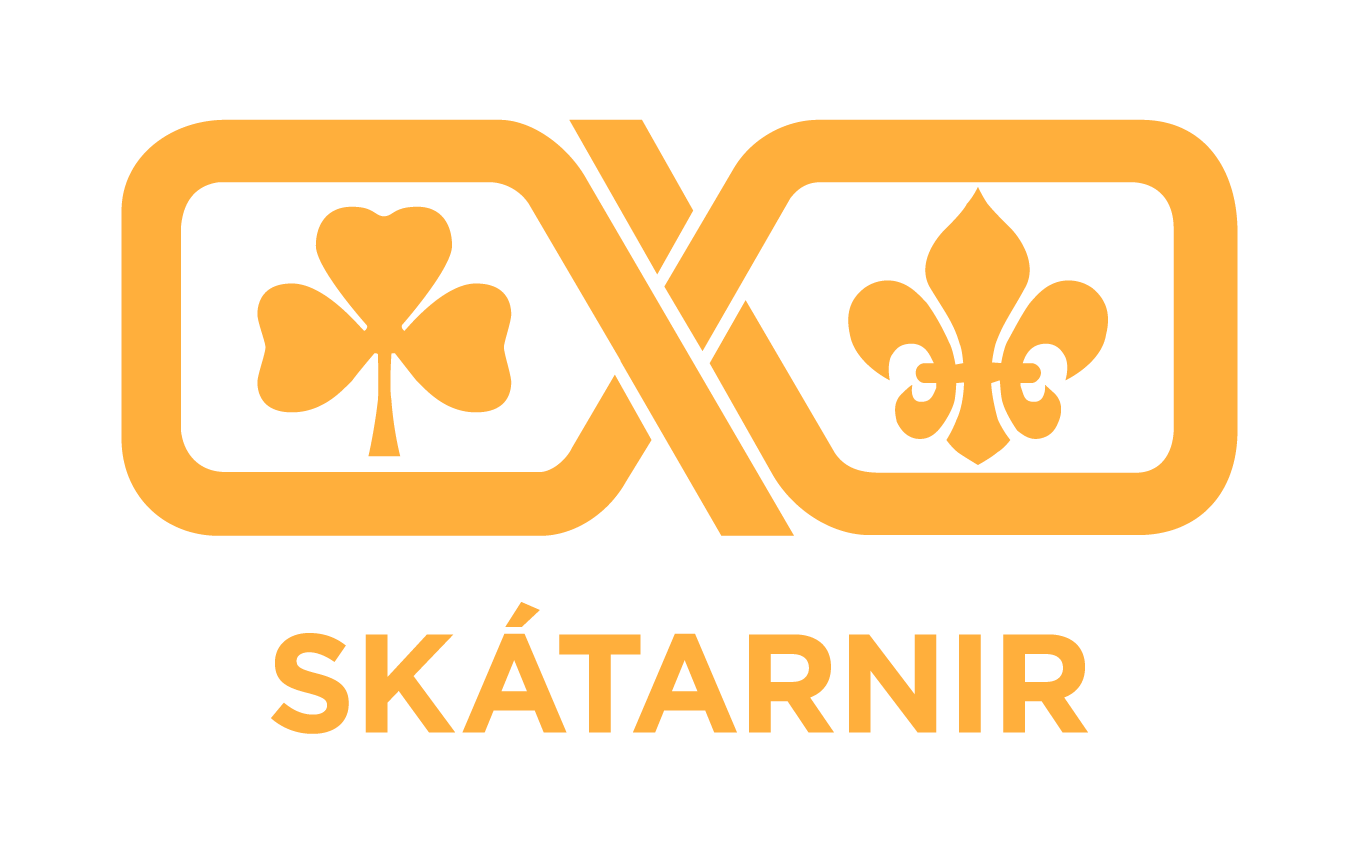 CHILD PROTECTION ACT NR. 80/2002
Article 1, paragraph 17
All those who deal with matters of children because of their occupation or position and is aware that a child lives in unacceptable conditions for upbringing, is exposed to violence or other untolerable behavior or that a child’s health or development is being severely compromised is obliged to report it to children’s protections services.

The duty of notification provided in this Article takes precedence over provisions in law or codes
of ethics on confidentiality within the relevant professions
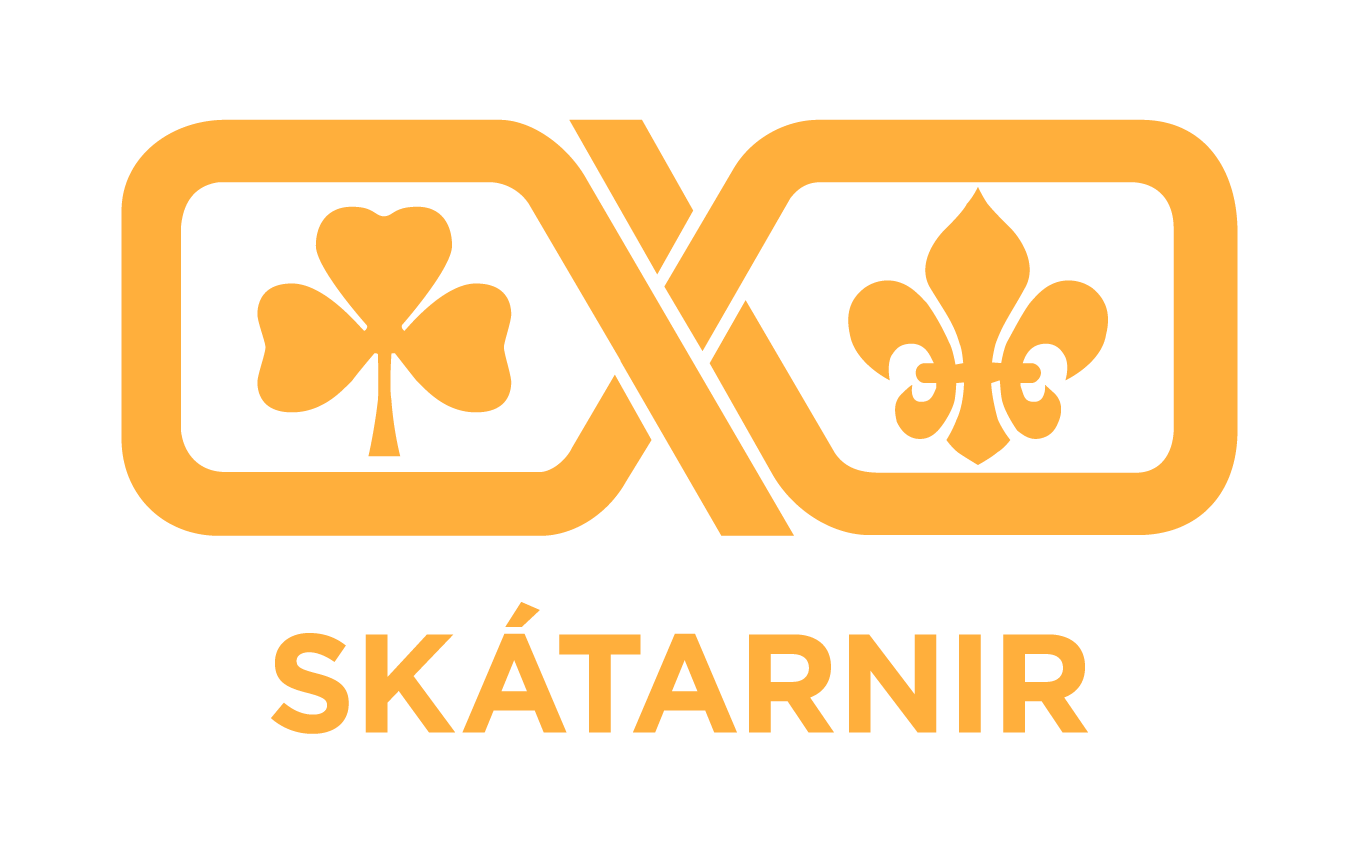 ICELANDIC LEGISLATION
YOUTH ACT NR. 70/2007
CHILD PROTECTION ACT NR. 80/2002
ACT ON EQUAL STATUS AND EQUAL RIGHTS IRRESPECTIVE OF GENDER NR. 150/2020
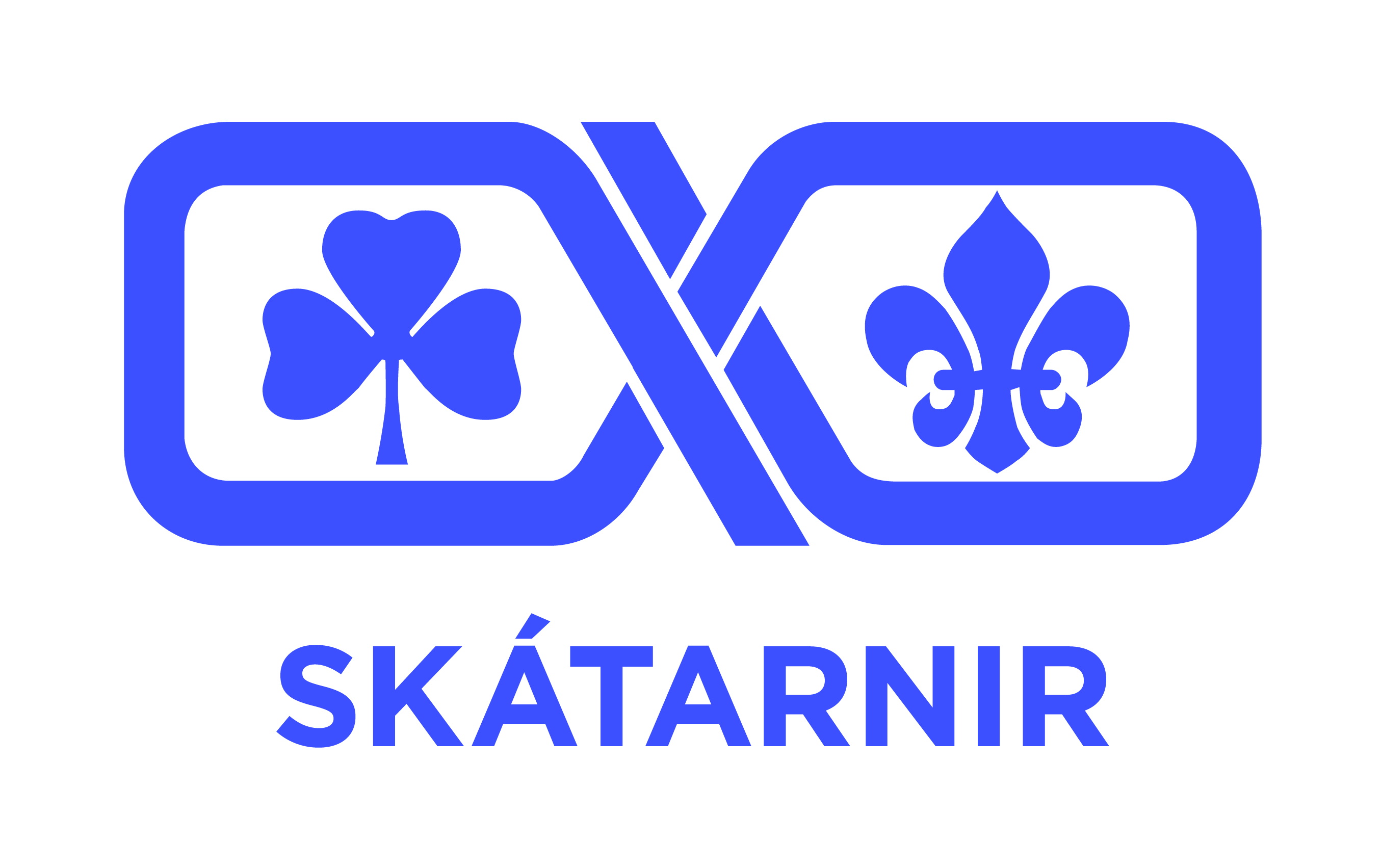 ACT ON EQUAL STATUS AND EQUAL RIGHTS IRRESPECTIVE OF GENDER NR. 150/2020
Article 14, paragraph 1
Employers and the directors of institutions, civil society organisations and sports and youth
organisations shall take special measures to protect their employees, students and clients from
gender-based violence, gender-based harassment or sexual harassment in the workplace or
institution, social activities or schools.
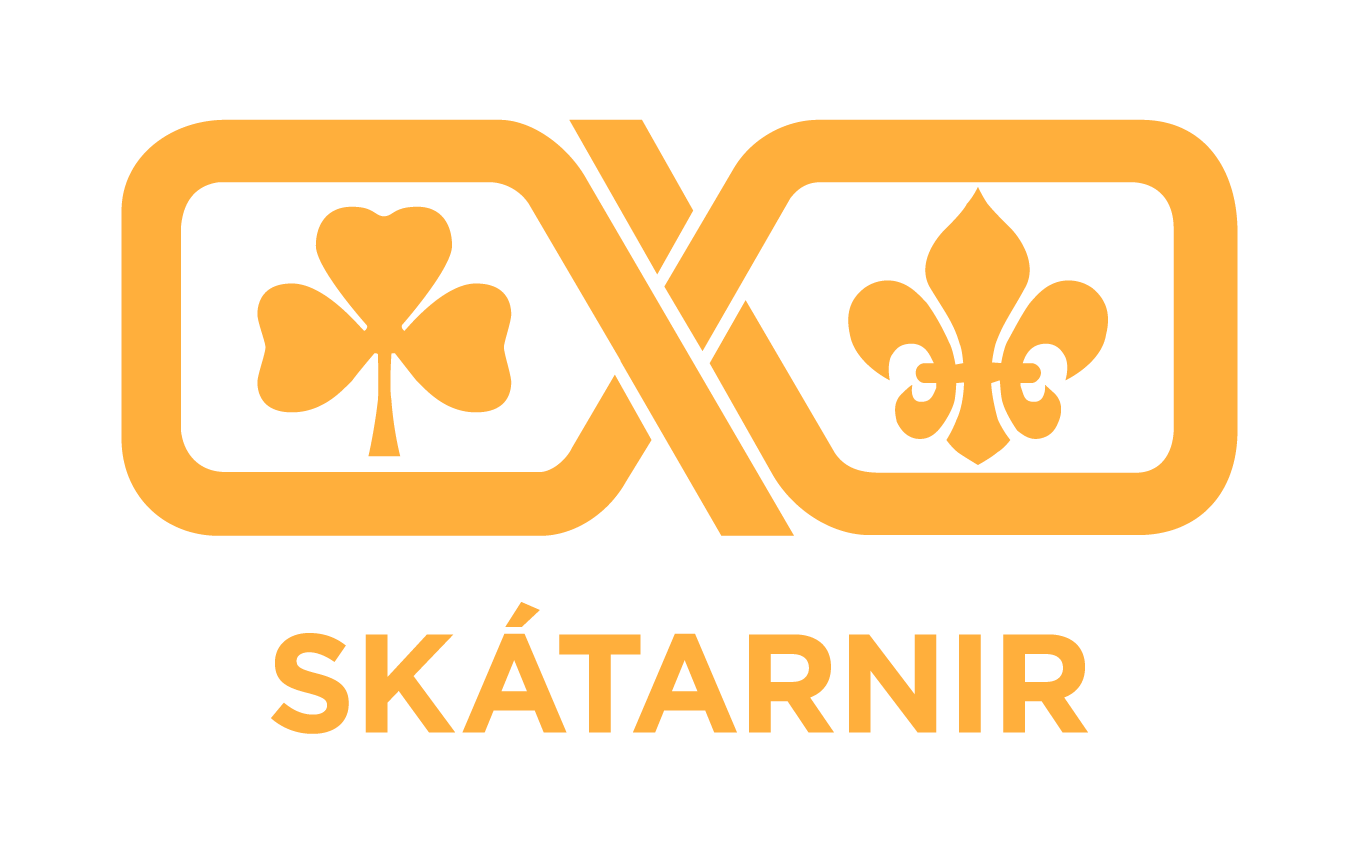 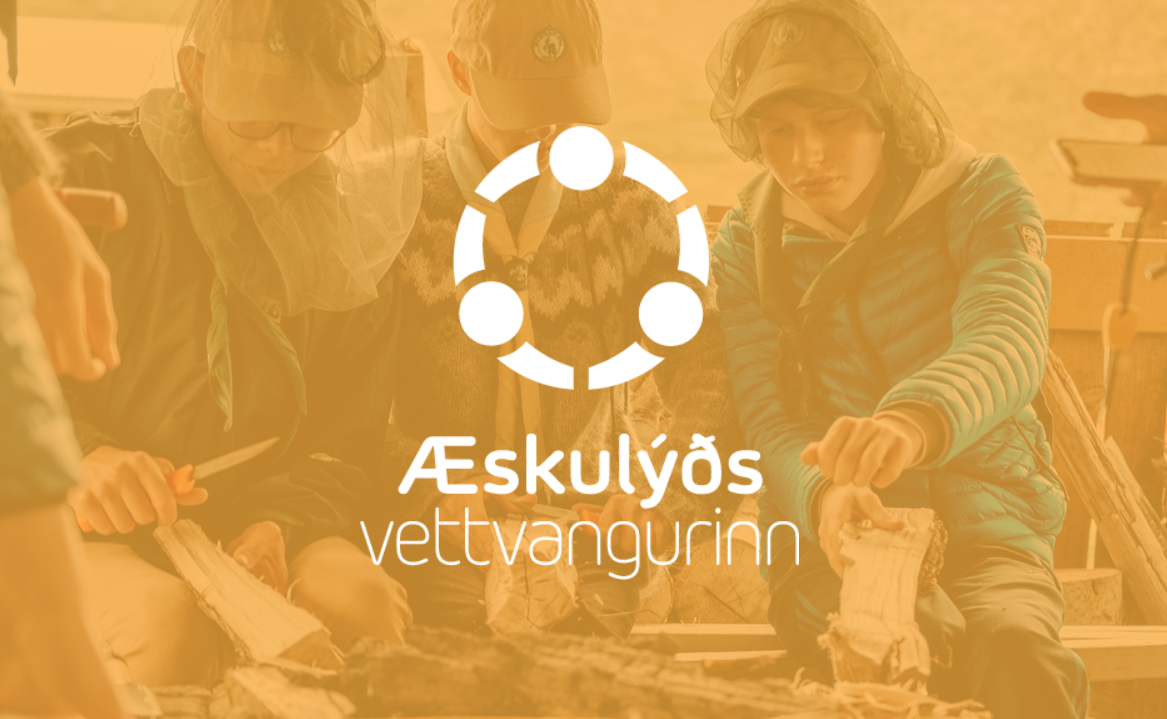 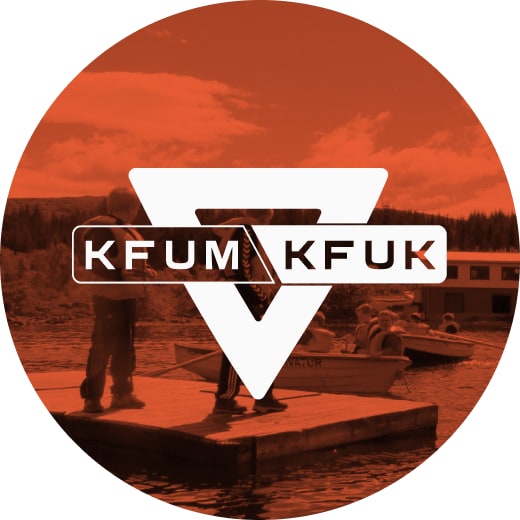 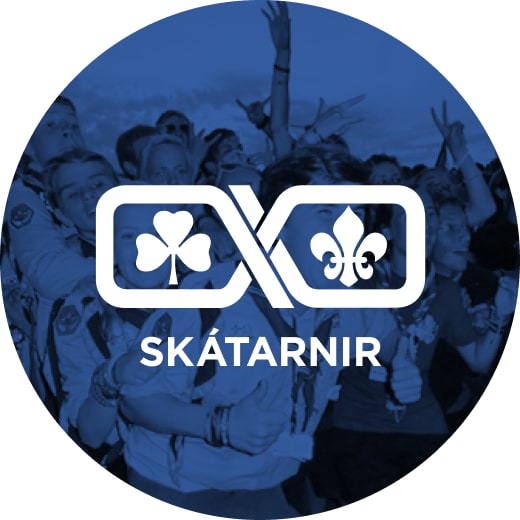 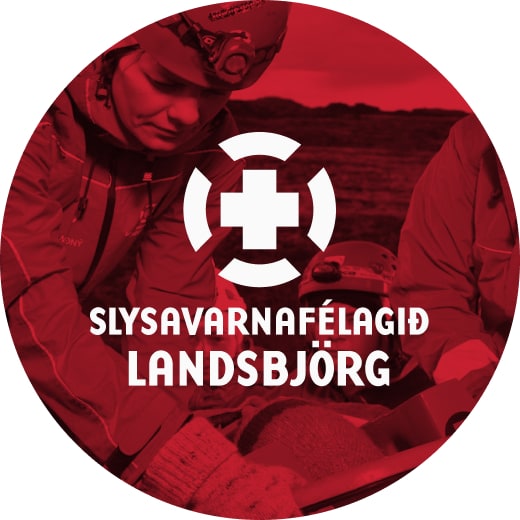 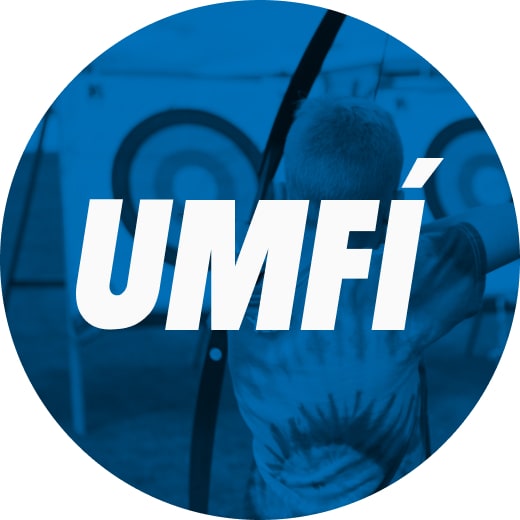 Supports communication between the associations.
Has made:
Code of ethics and personal conduct
Courses on
Child protection
Communications and code of ethics
Hate speech
Multi- culturalism and inclusivity
Etc.
Supports communication between the associations.
Has made:
Code of ethics and personal conduct
Courses on
Child protection
Communications and code of ethics
Hate speech
Multi- culturalism and inclusivity
Etc.
CODE OF ETHICS AND PERSONAL CONDUCT
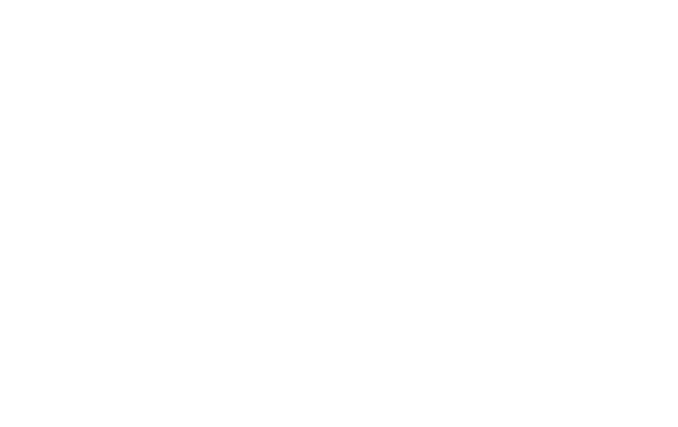 CODE OF ETHICS AND PERSONAL CONDUCT
BÍS BYLAWS
ARTICLE 2  - MEMBERSHIP TO BÍS
BÍS is a member association of the Icelandic Youth Forum and follows the rules, policies and response plan that the Icelandic Youth Forum imposes at any given time.

-Passed on the 2nd of April 2022
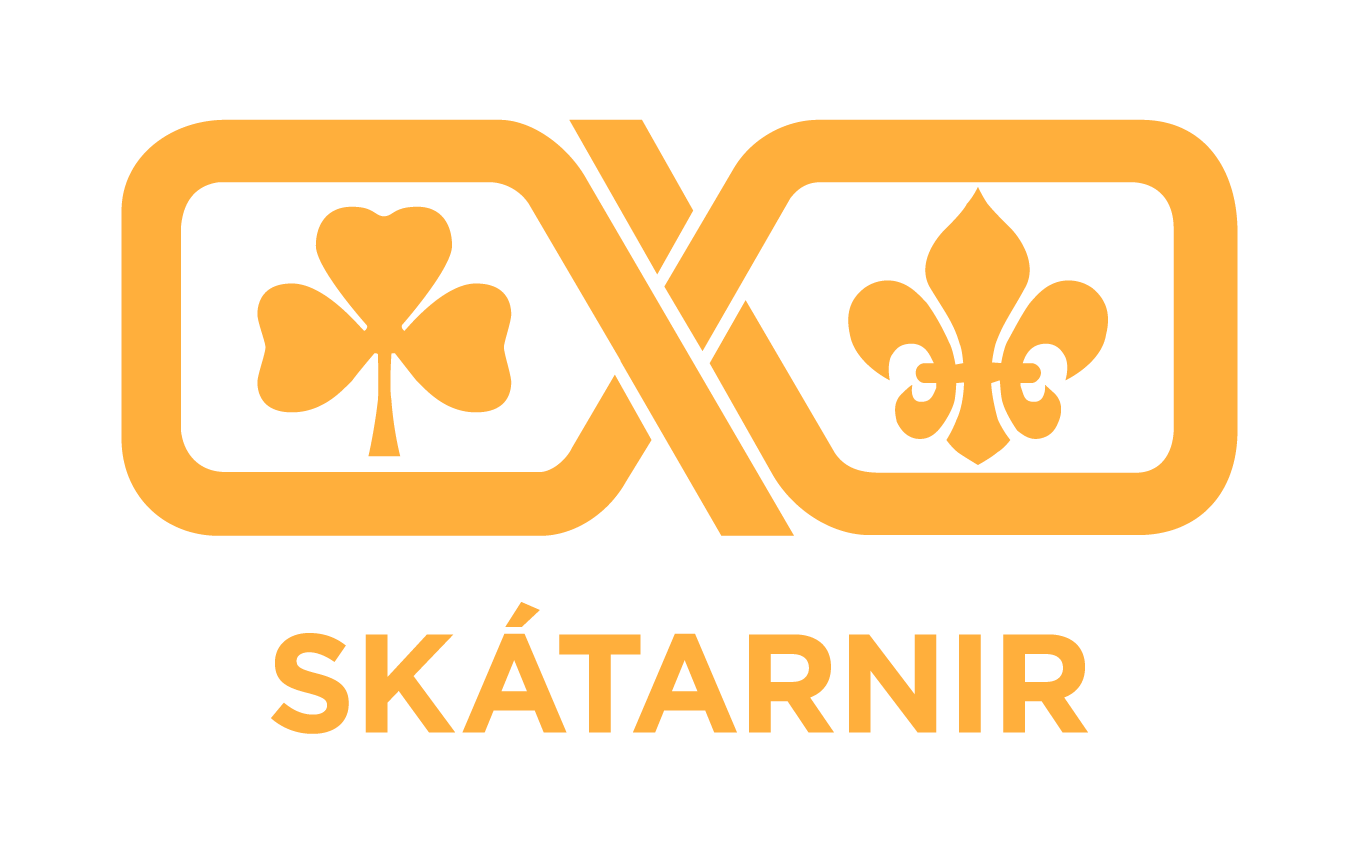 RESPONSE PLAN
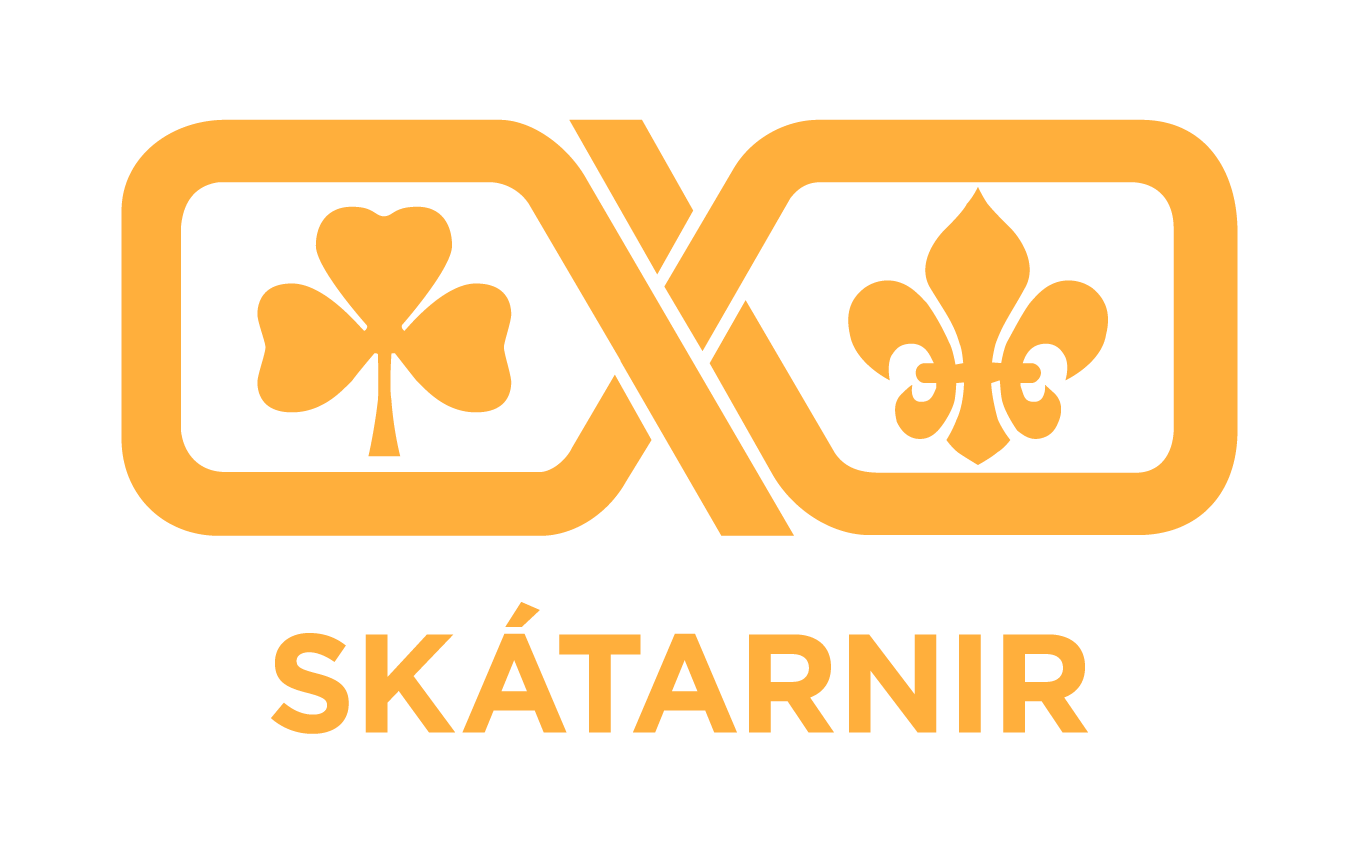 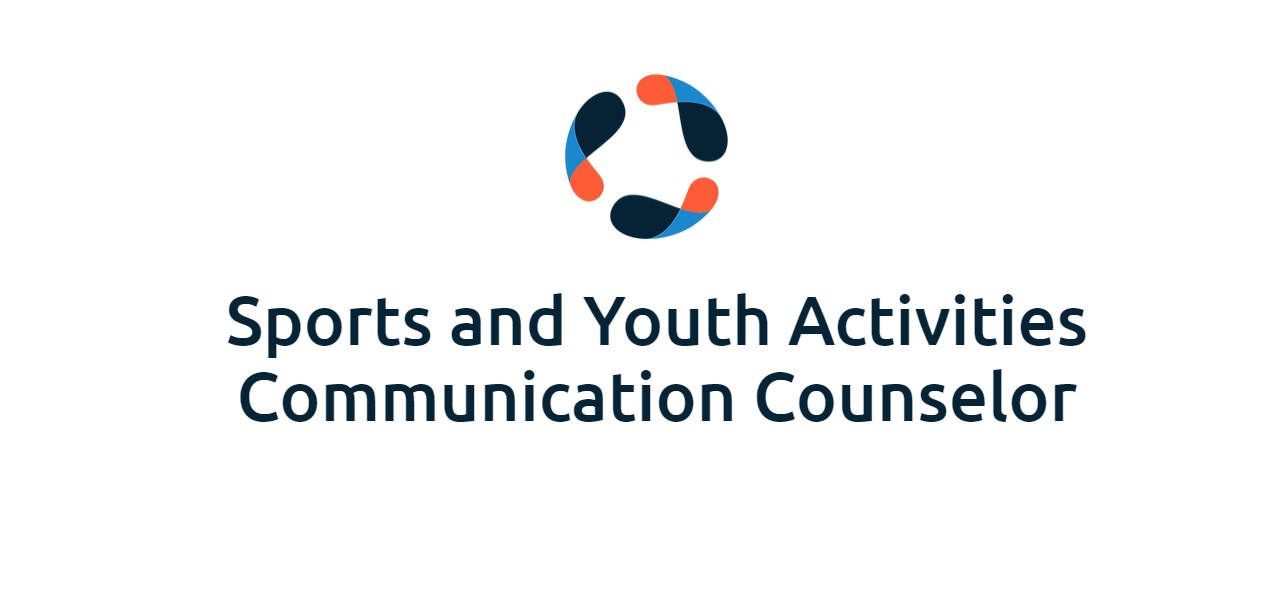 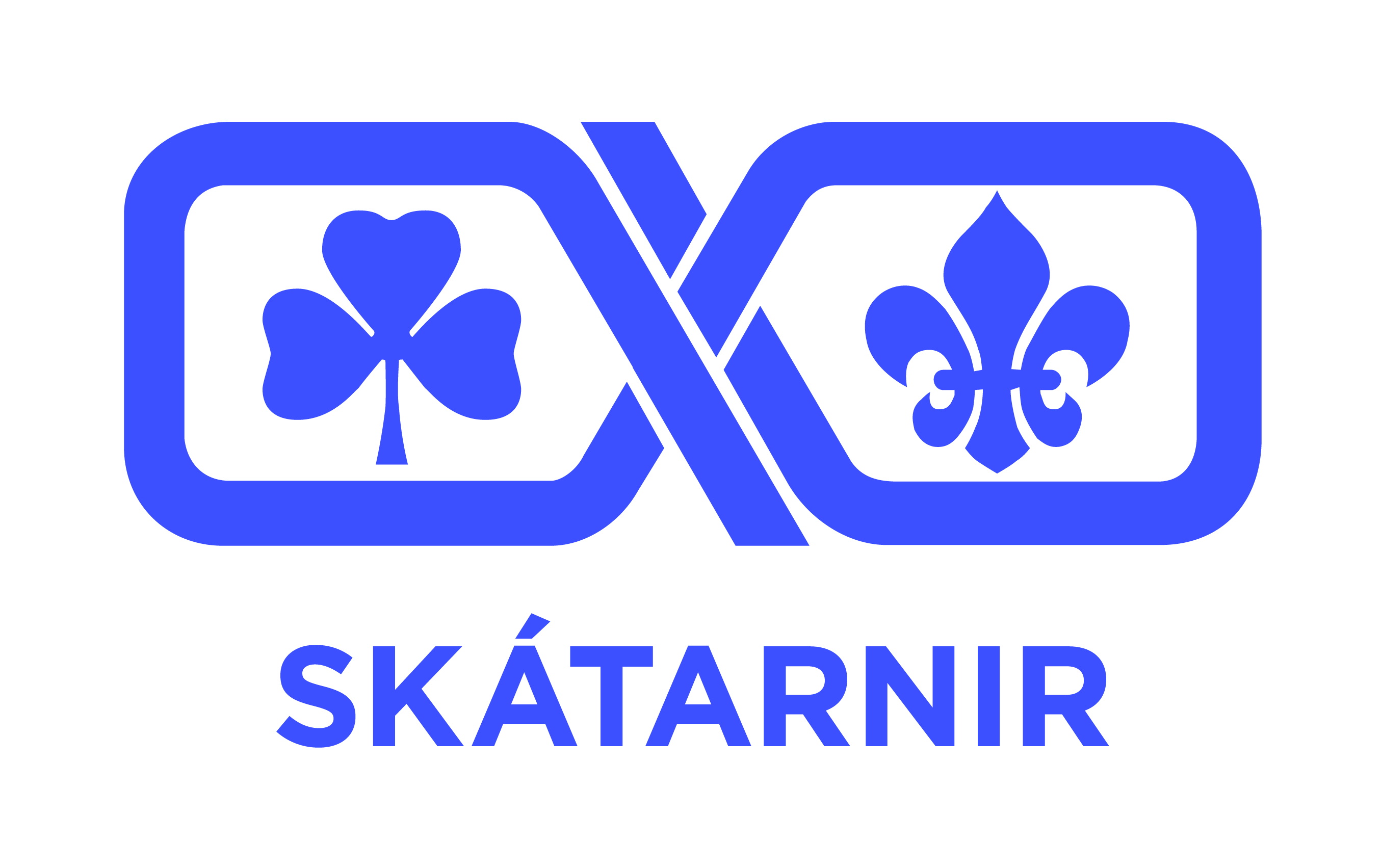 RESPONSE PLAN
CURRENT RESPONSE PLAN
Ladder of reporting
Children protection abuses
Disciplinary violations
Substance abuse
Violence
Bullying and communication problems
LGBTQIA+
Multiculturalism & inclusivity
Mental health
Illnesses & common diseses
Injuries
Death
Trauma outside of NGO
Safety
Trips & overnight stays
Natural disaster
Media communications
Documentation
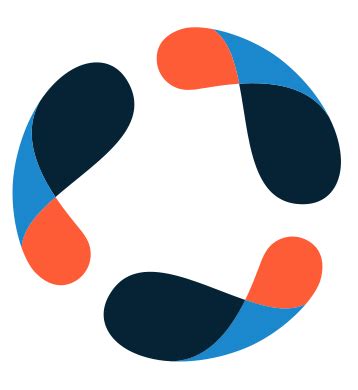 IMPLEMENTATION
WHAT DO WE DO AND HOW
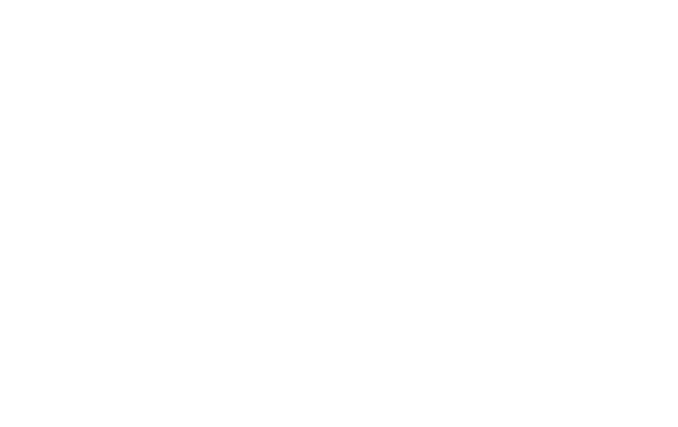 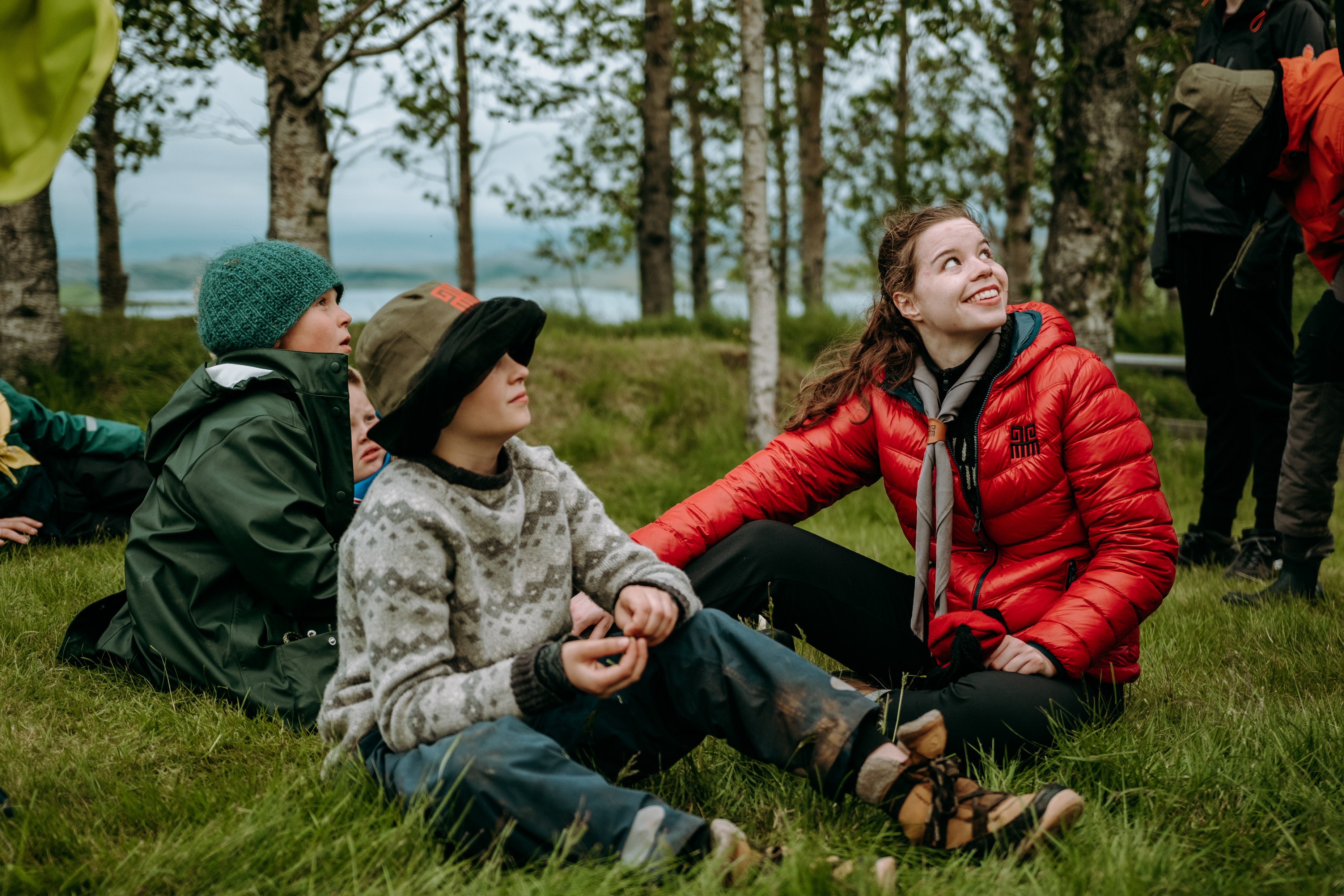 TRAINING
NUMBER 1, 2 & 3!
All staff and volunteers
ÚSÚ staff every 3 months
Summer staff
Included in leadership training
Courses from the Icelandic Youth Forum
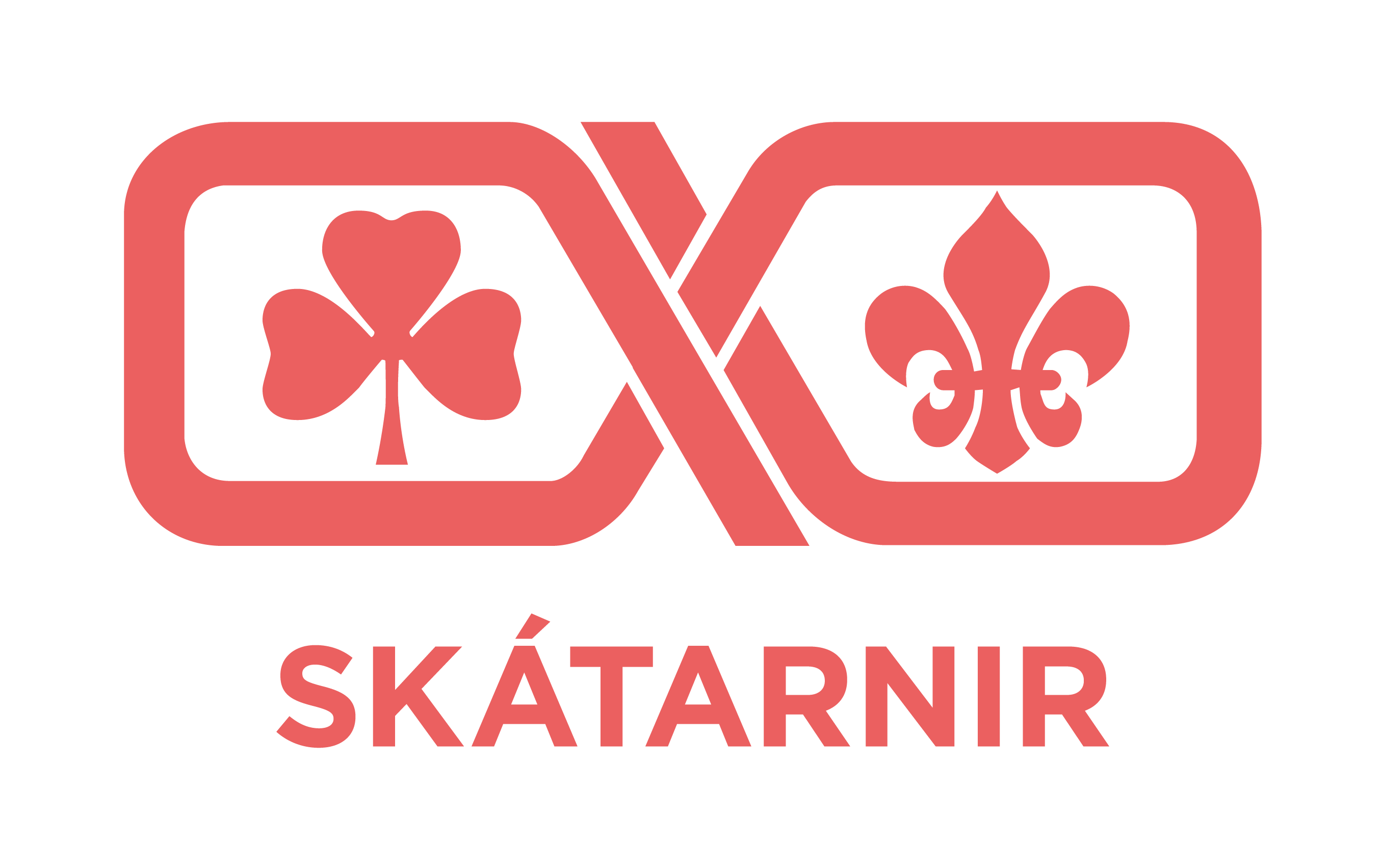 VERNDUM ÞAU
A COURSE ON CHILD PROTECTION
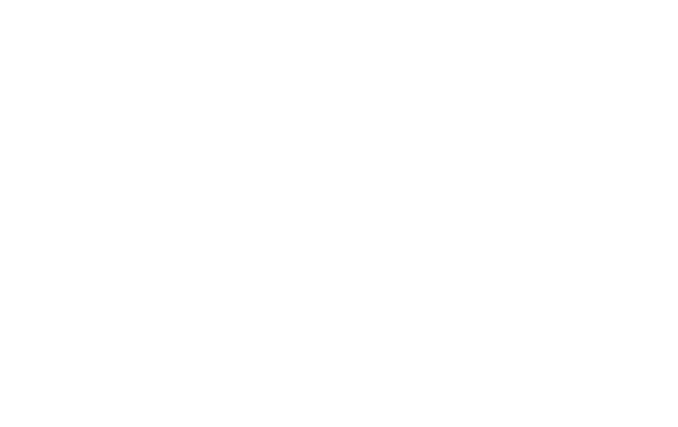 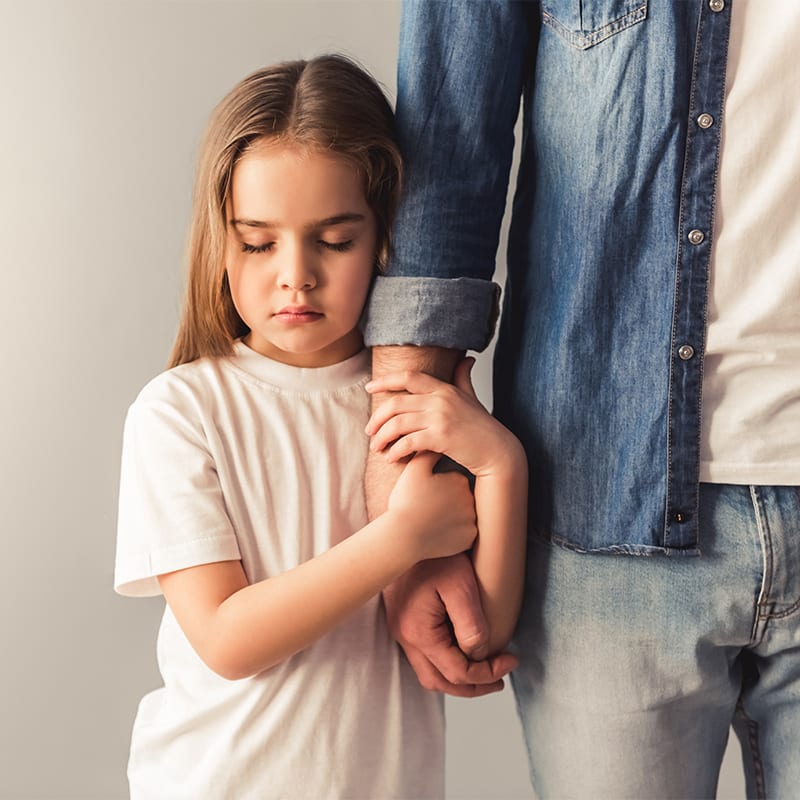 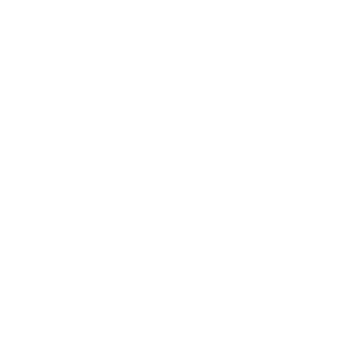 VERNDUM ÞAU
Started 13 years ago
Based on a handbook by specialists 
4 hour mandatory course for all volunteers and employees
Scouts and YMCA started as the only participants in the course
Has been supplemented by an online course
[Speaker Notes: Minnast á hvað Barnahús er
Tala um hvernig það sé farið yfir eðlismun milli aldursflokka]
SAMSKIPTI OG SIÐAREGLUR
A COURSE ON CODE OF ETHICS
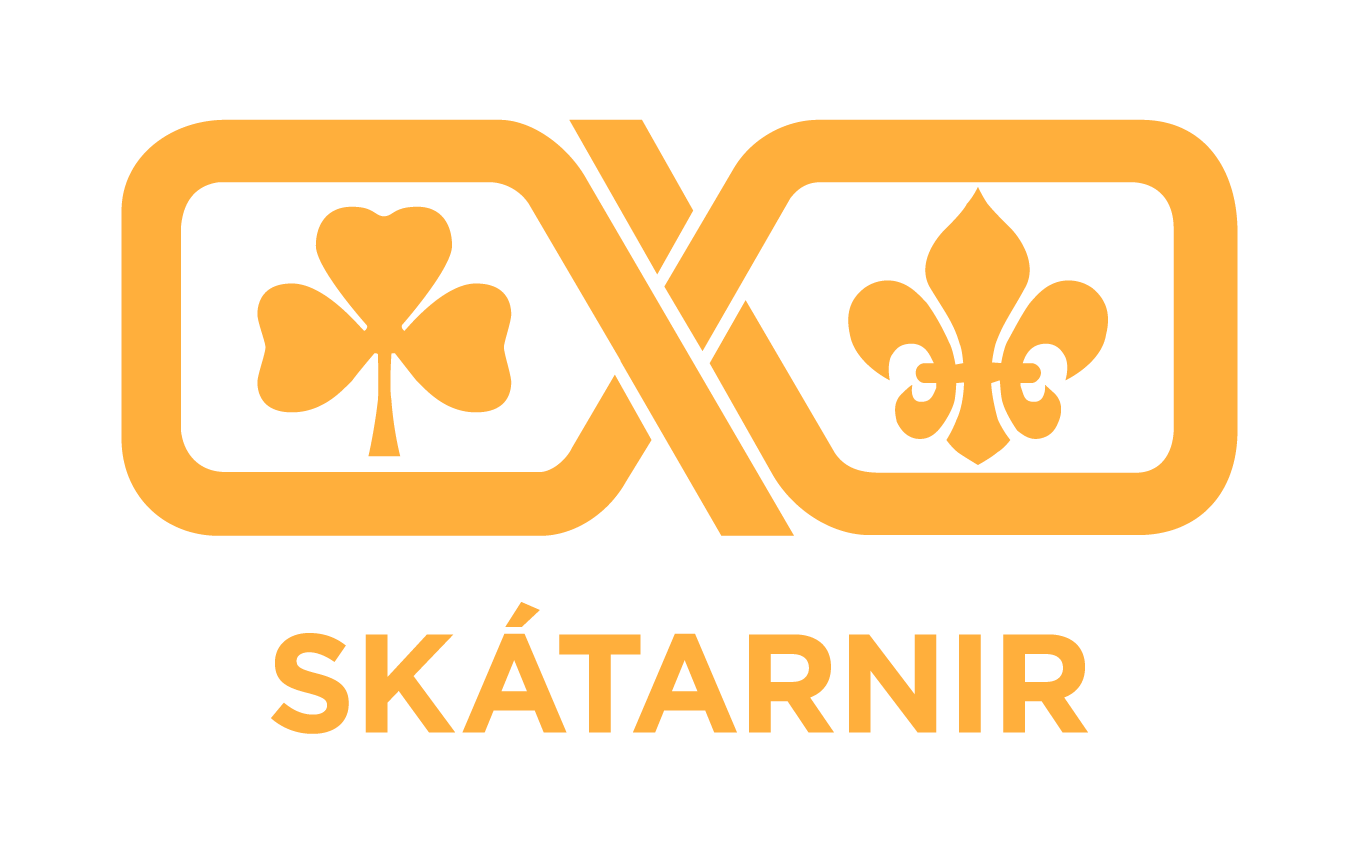 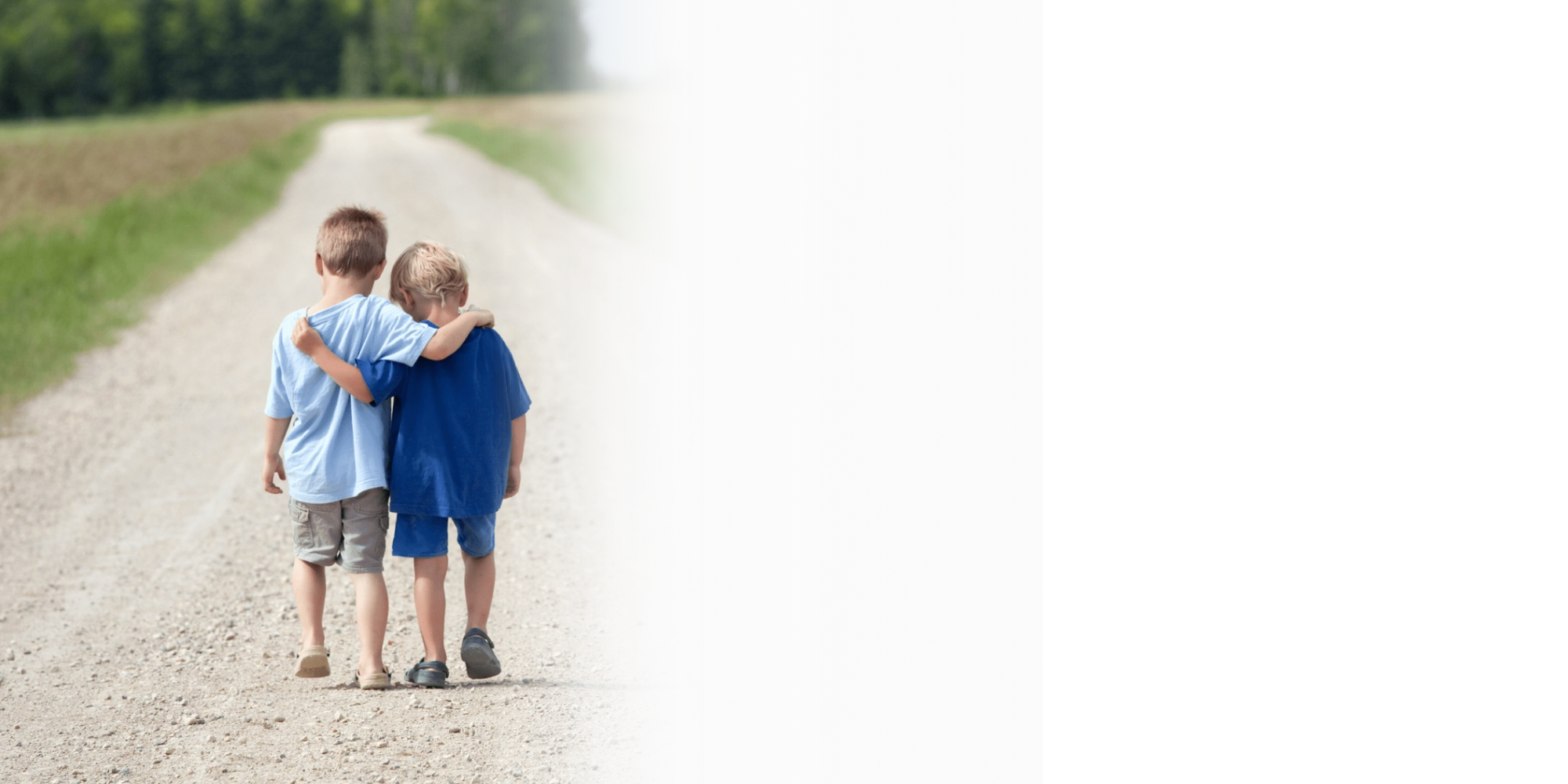 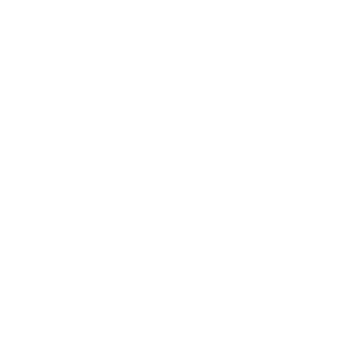 SAMSKIPTI OG SIÐAREGLUR
3 hour course for all volunteers and employees
Instigated by Scouts
Includes problem solving scenarios
Has been supplemented by an online course
EXAMPLE
You notice that one of the other volunteers uses nicotine pouches while managing program activities for a school group. 
What code of conduct should they read again?
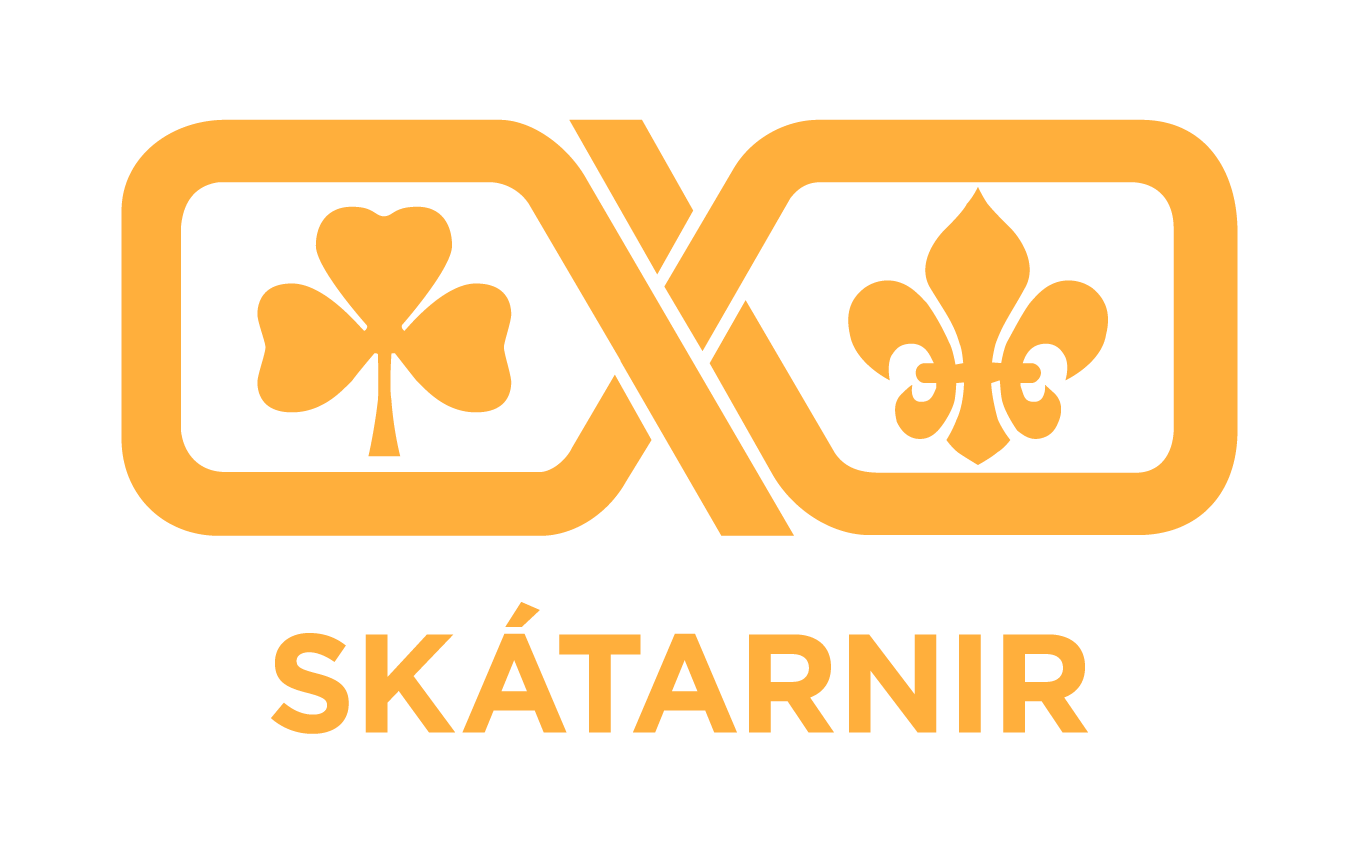 CRIMINAL RECORDCHECK
WHAT THE CHECK ENTAILS
Clause from the Youth Act nr. 70/2007
Further offenses, such as:
	homicide, bodily harm and child protection
Allowing us to store the information in a closed system
Allowing us to notify the scout group if there is something
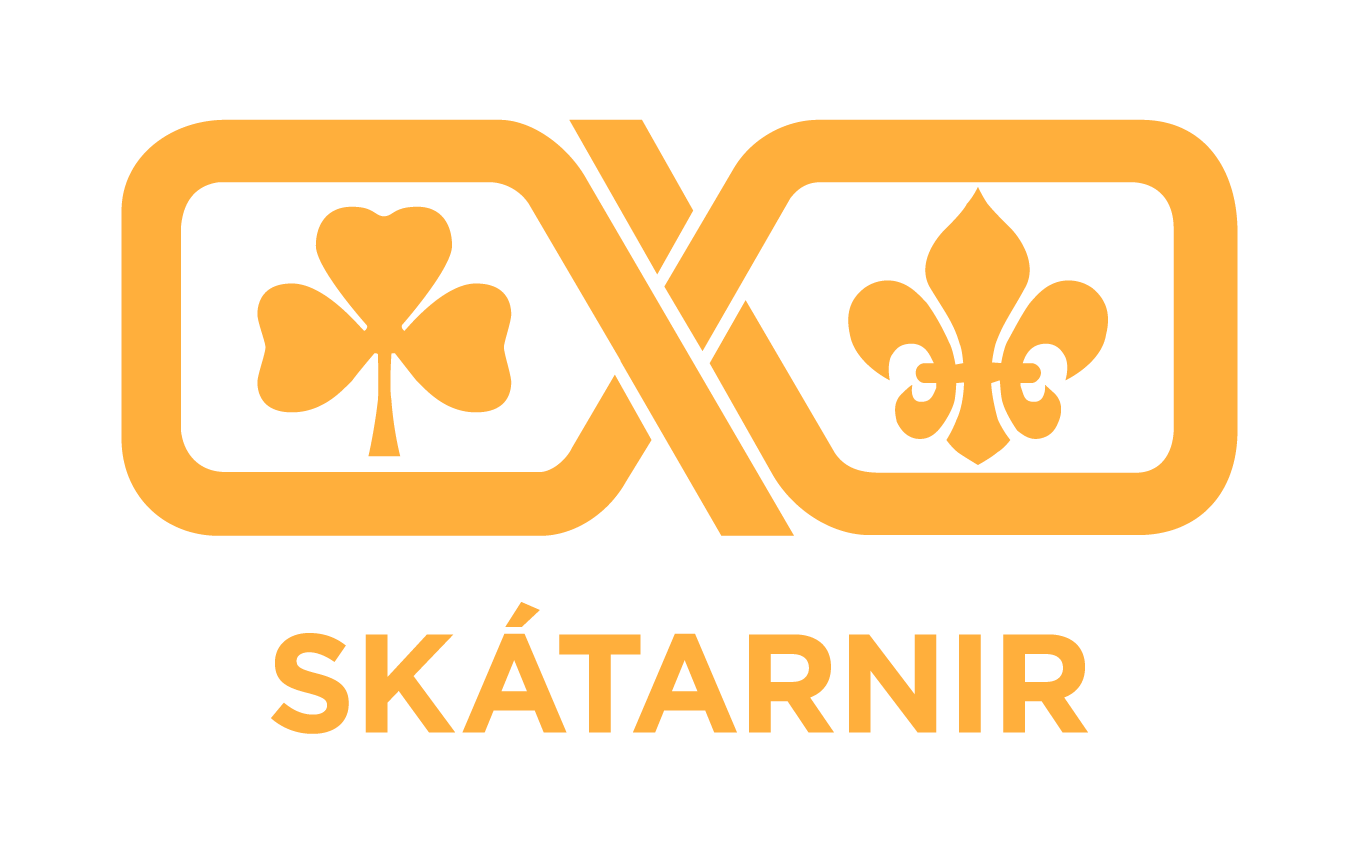 CRIMINAL RECORD CHECK
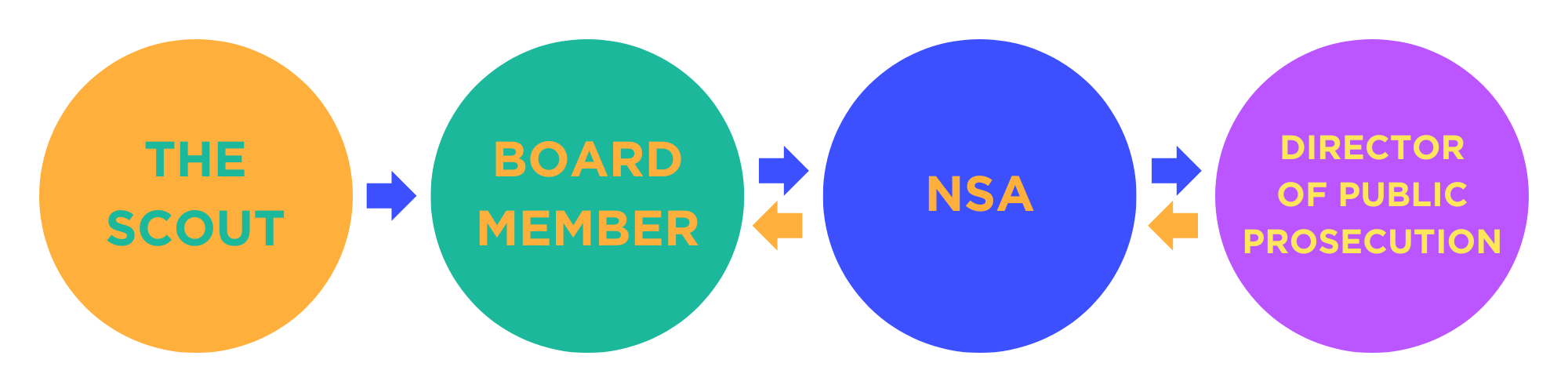 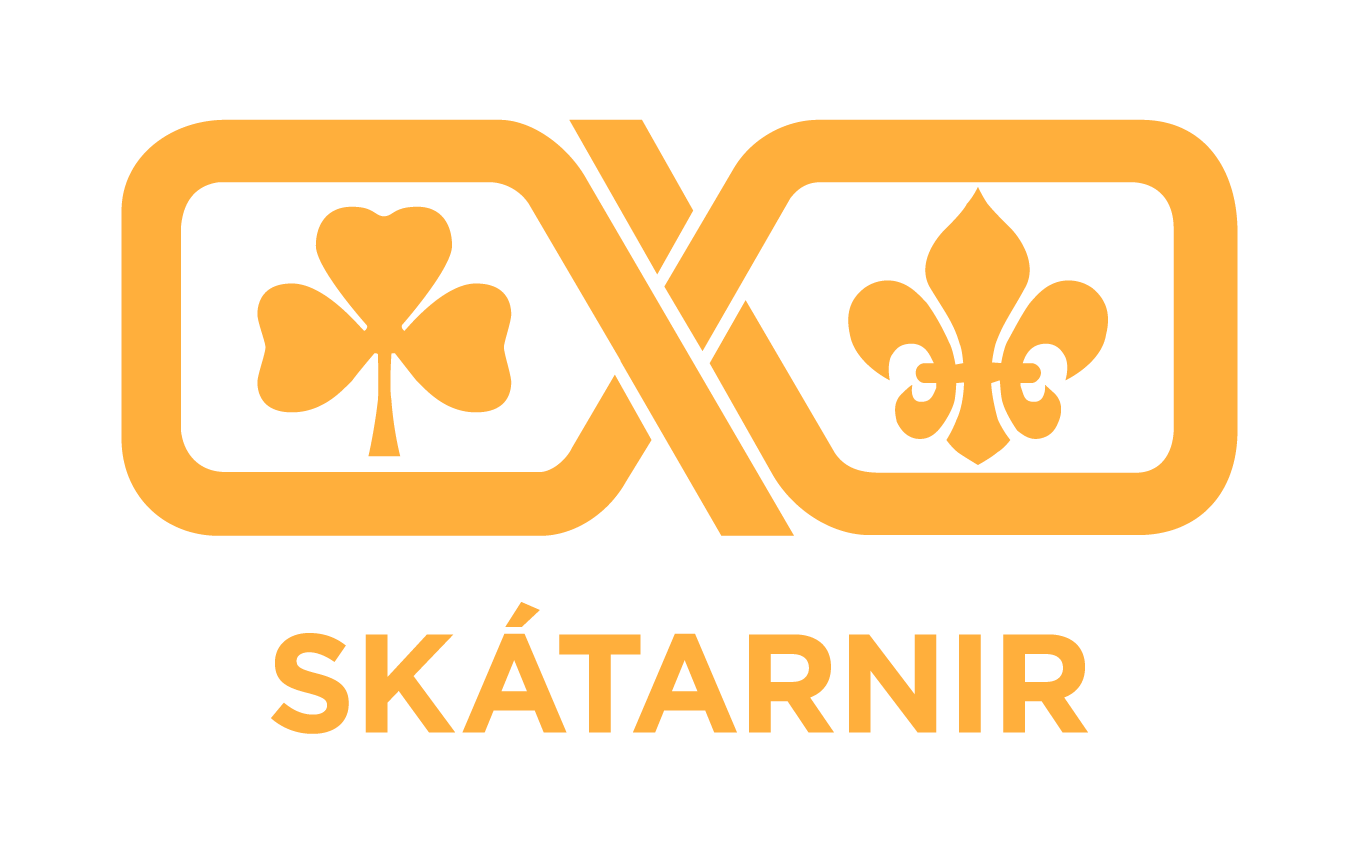 BYLAWS ON CRIMINAL CHECKS
Two motions have been carried and passed about criminal records checks at our General Assembly
All individuals 18 years and above regardless of their role or involvement with scouting need to turn in the form.
The return of forms for all individuals within a scout group is conditional for groups to recieve their votes at the general assembly.
Both motions were carried by the grassroot and not by NSA directors.
CHALLENGES
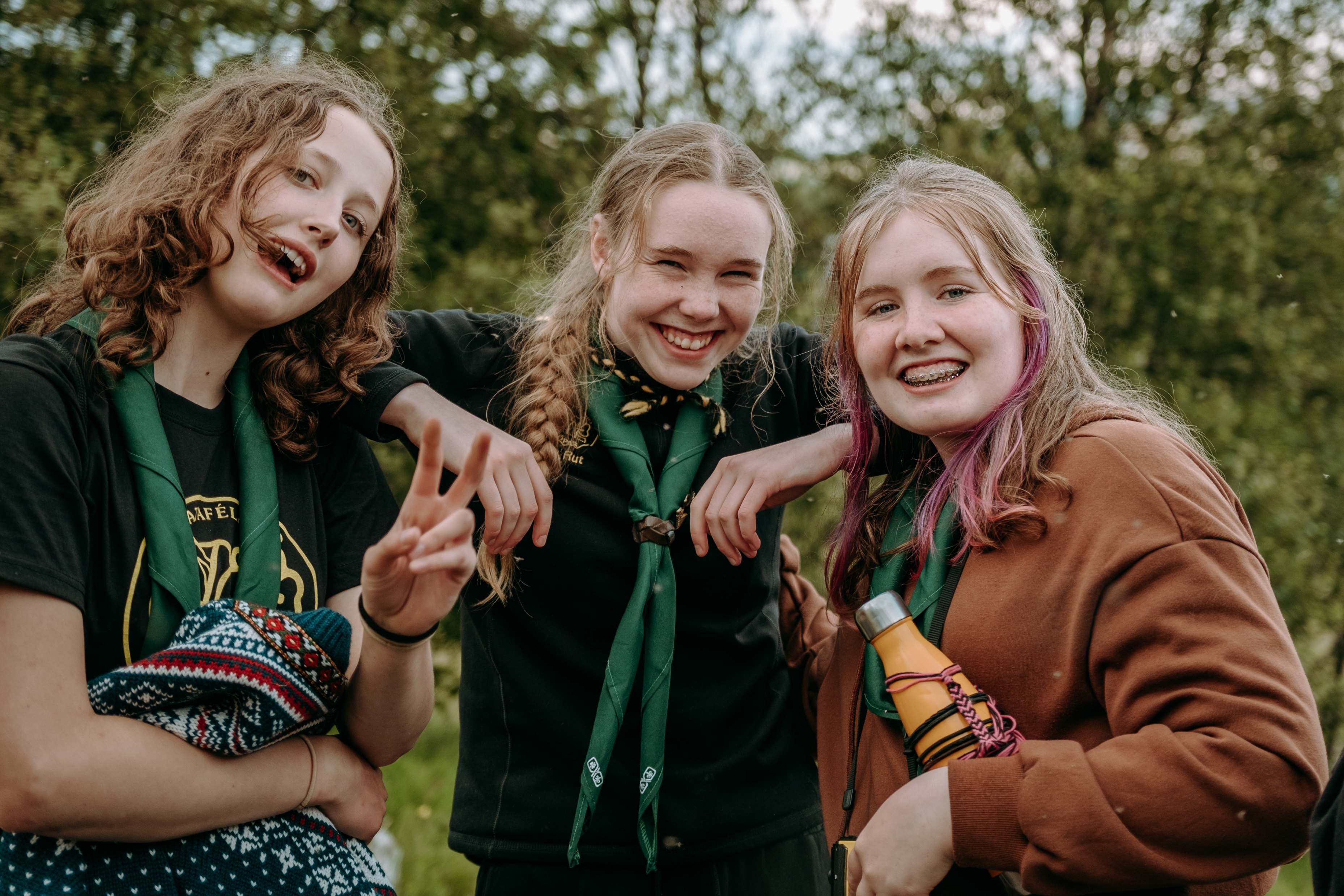 CHALLENGES
Language barrier
Little to no follow-up
Safe from harm
Supporting the whole country
Time consuming
Things are always changing
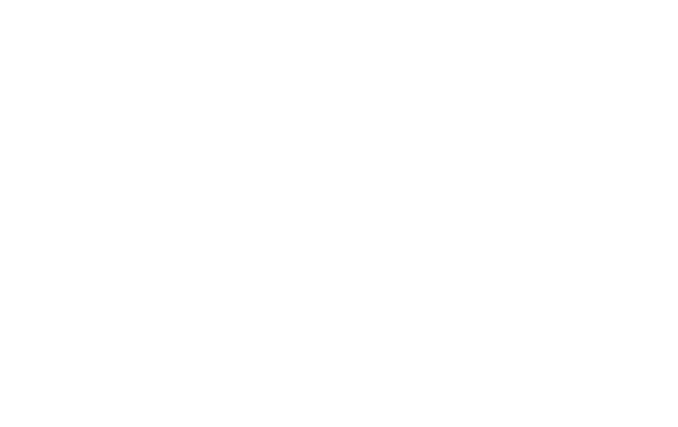 WHAT CAN WE LEARN?